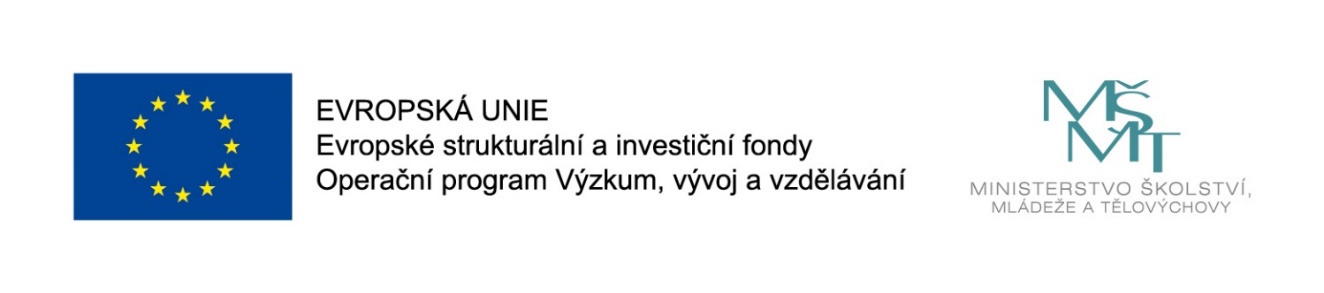 Názevprezentace
Dolování dat

Systém RapidMiner

Jan Górecki
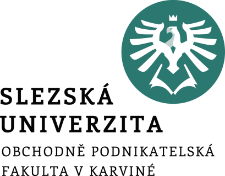 Popularita DM systémů (2015-2017)
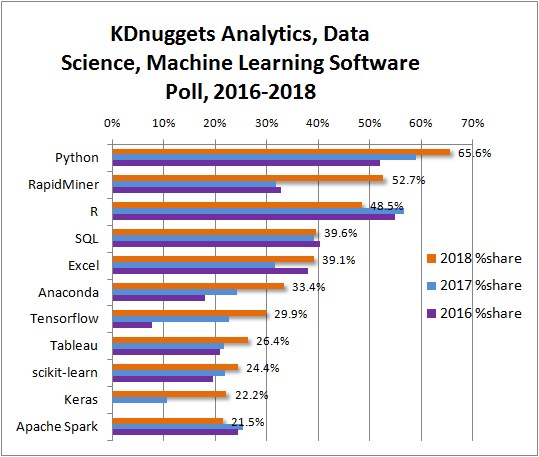 [Speaker Notes: csvukrs]
Verze
Educational License Program
Free Licenses for Academic Usage
https://rapidminer.com/educational-program/ popř.
http://rapidminer.findmysoft.com/
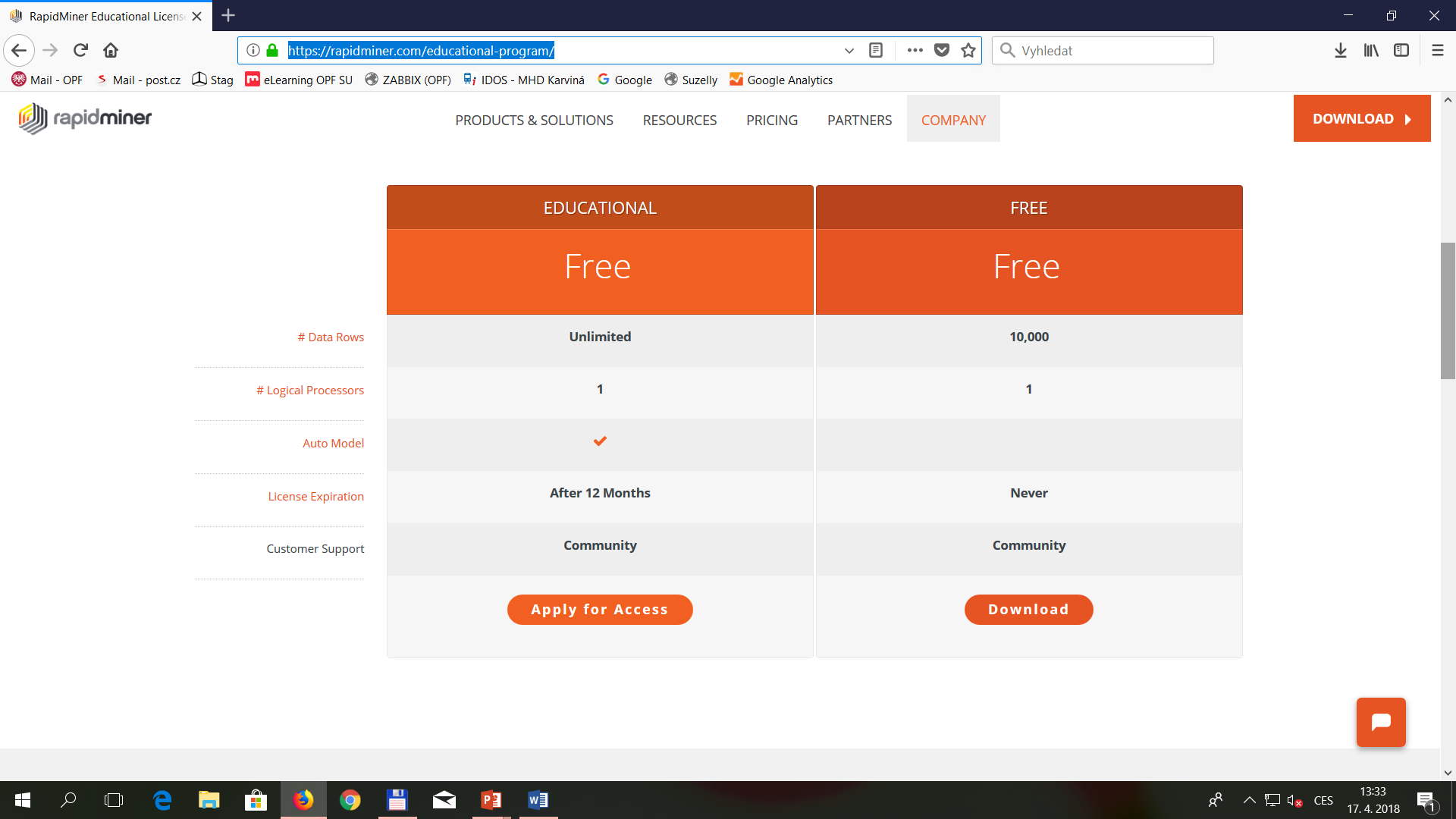 [Speaker Notes: csvukrs]
Startujeme RapidMiner Studio
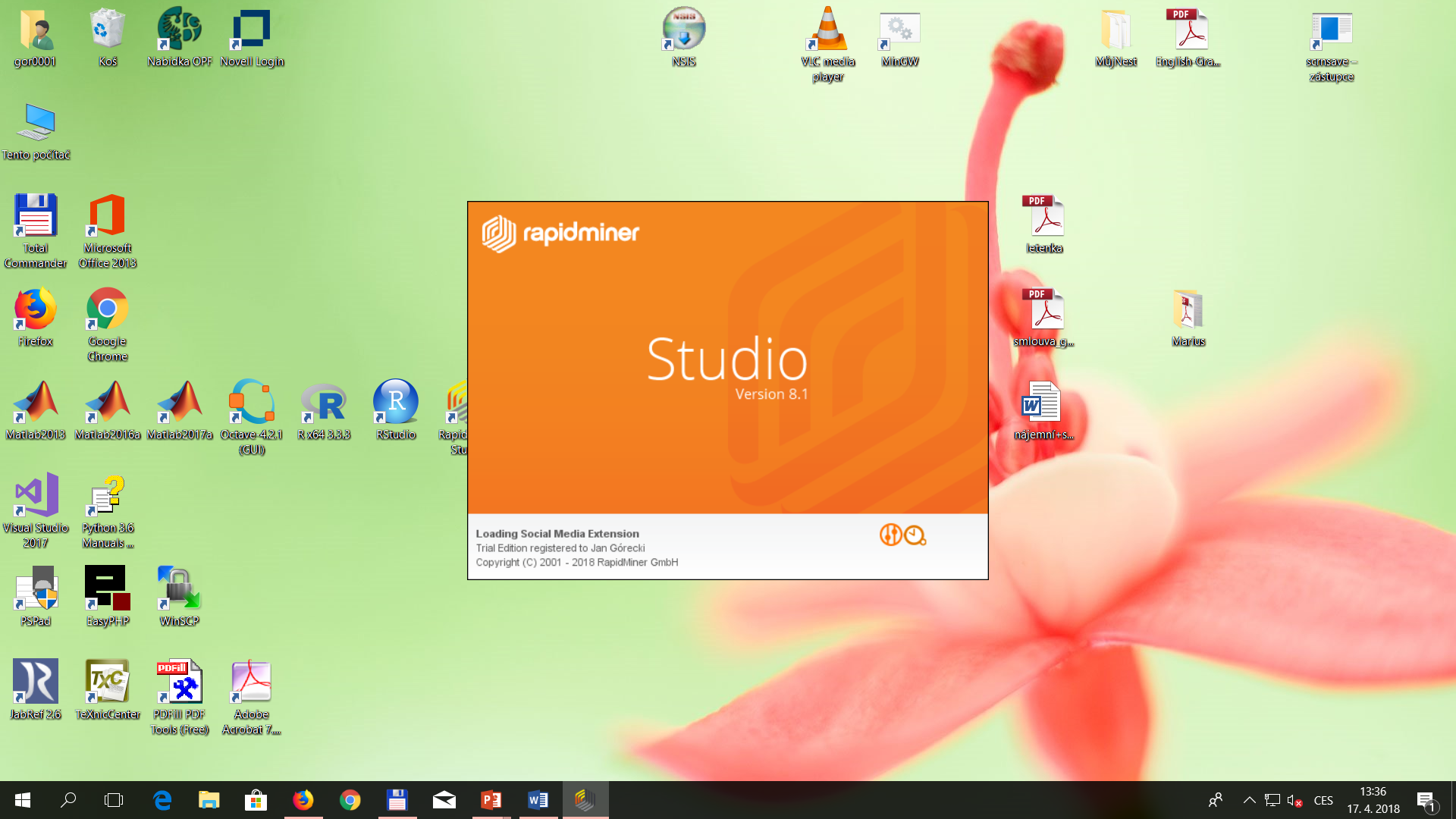 [Speaker Notes: csvukrs]
Začátky jsou těžké… ale s RapidMinerem rychle za námi
- Můžeme začít rovnou s předpřipravenými daty a modely
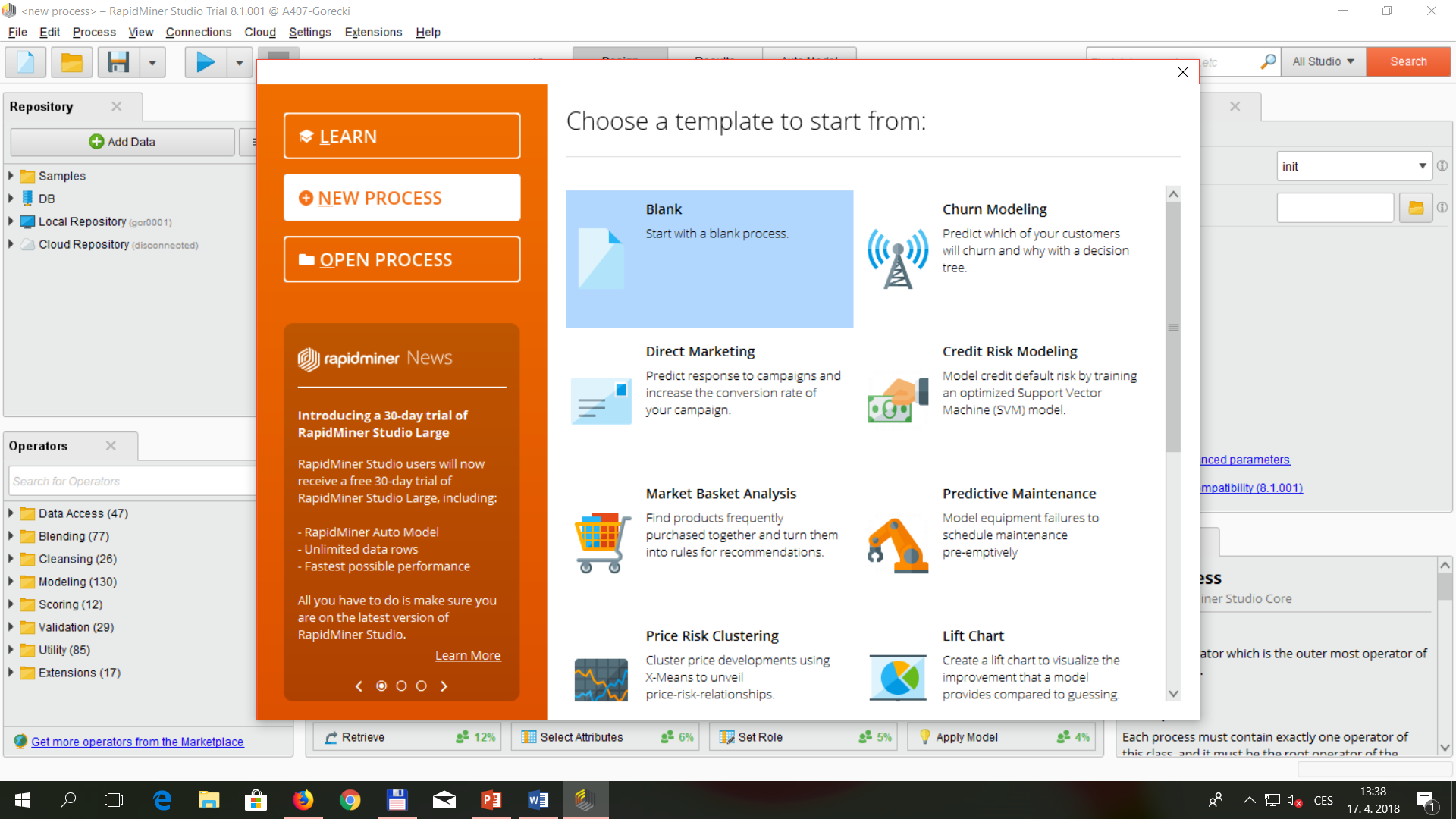 [Speaker Notes: csvukrs]
Hlavní obrazovka – Design workspace
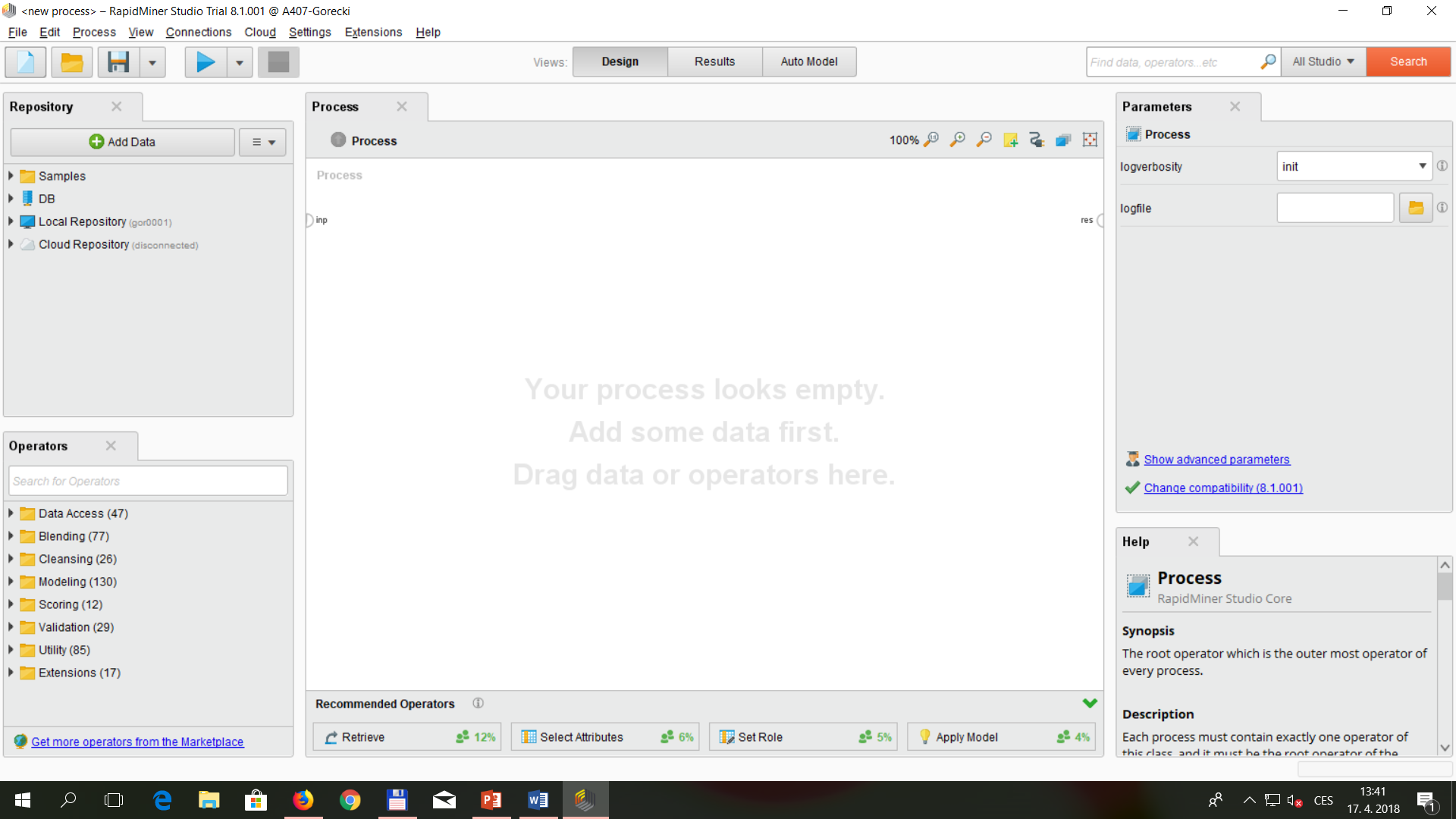 [Speaker Notes: csvukrs]
Import dat
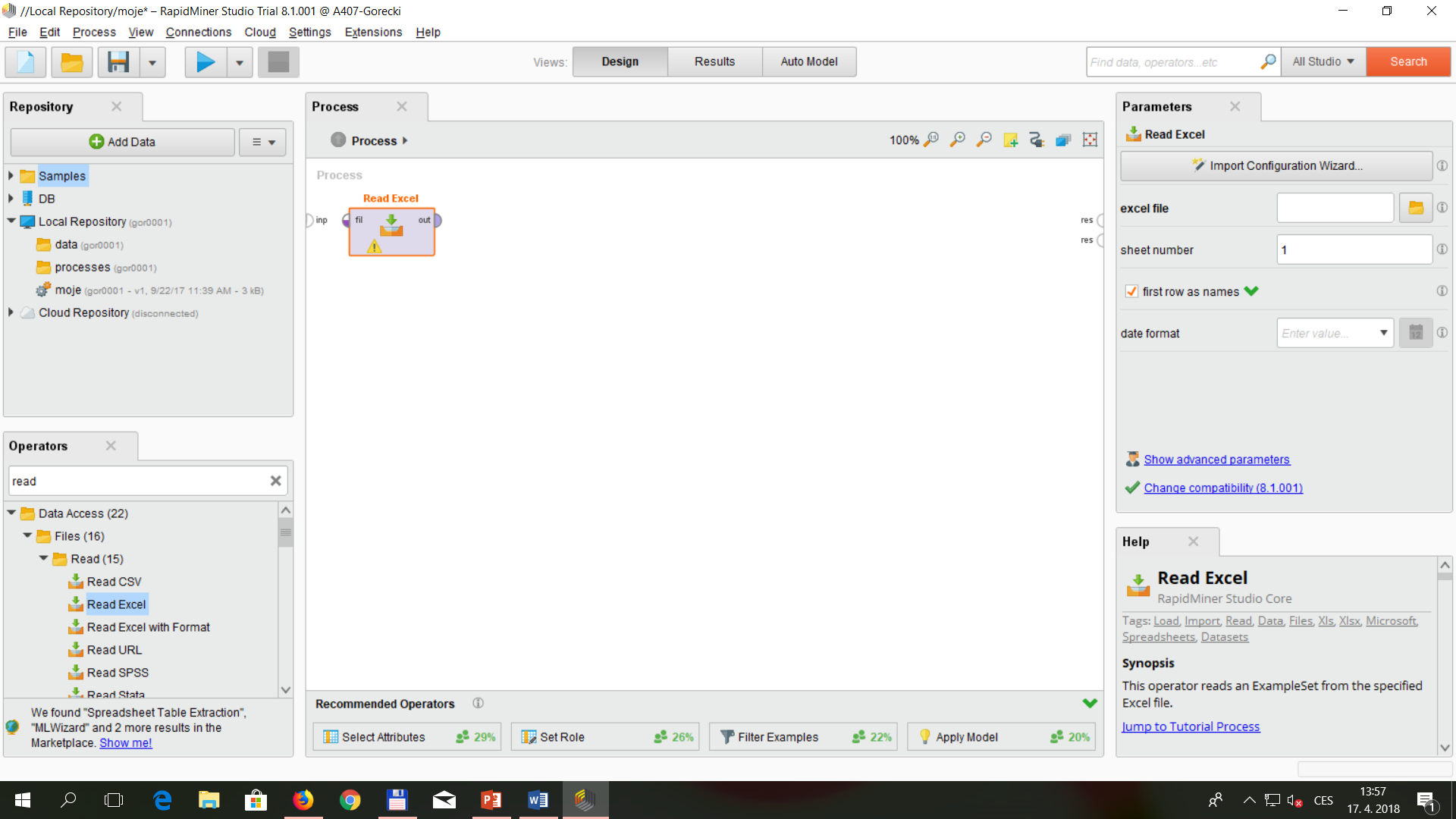 [Speaker Notes: csvukrs]
Průvodce importem dat z Excelu
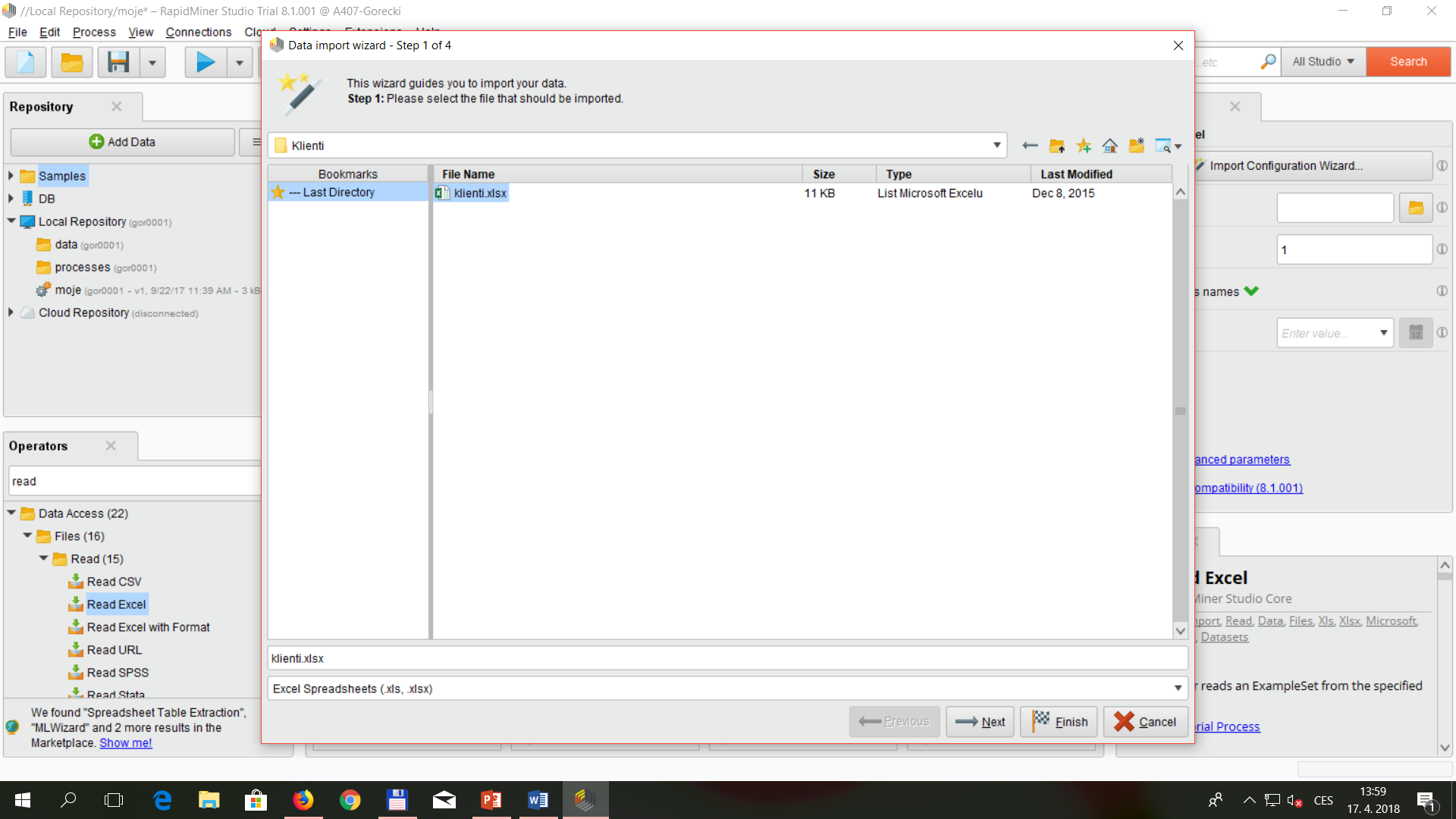 [Speaker Notes: csvukrs]
Průvodce importem dat z Excelu
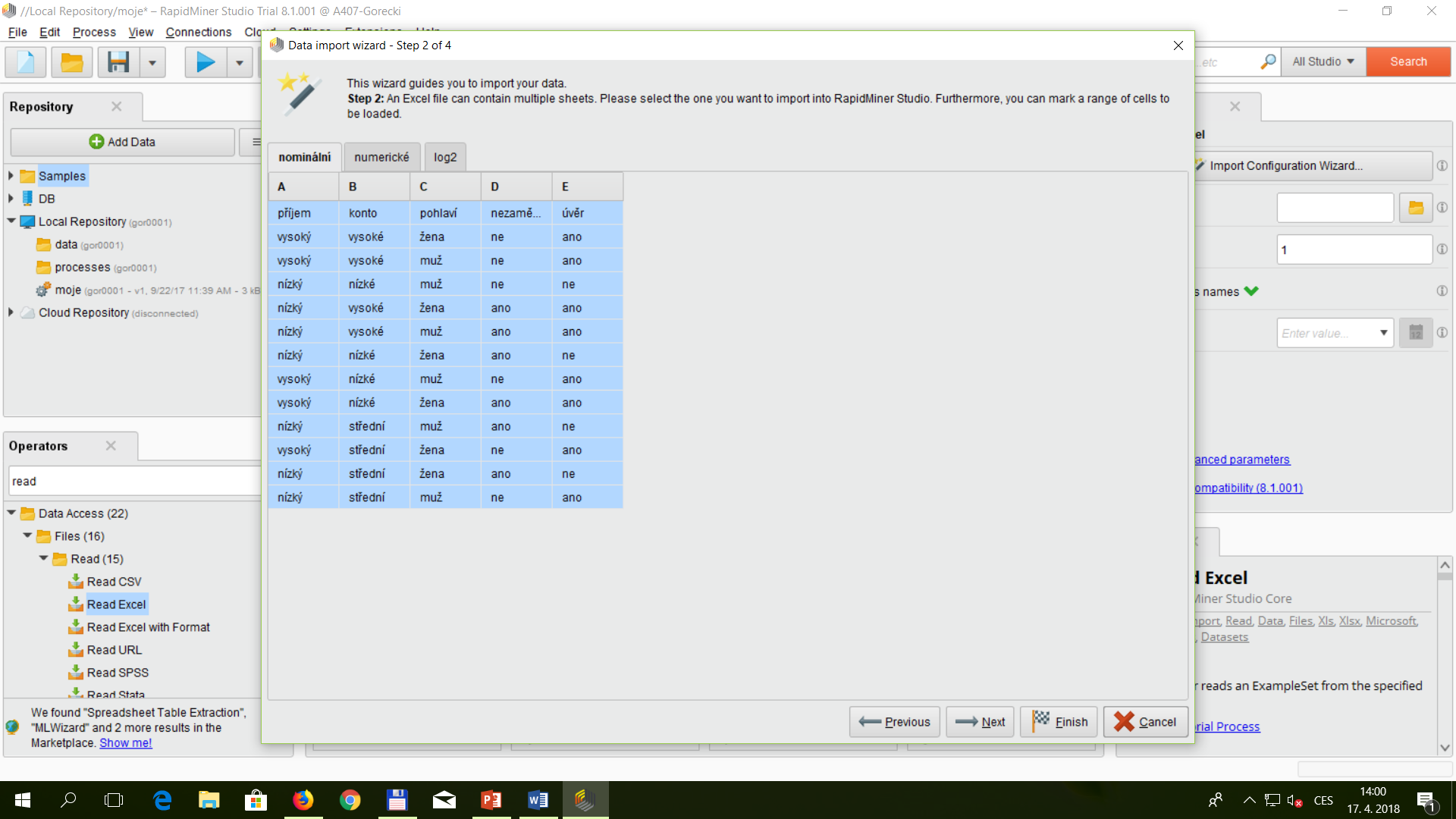 [Speaker Notes: csvukrs]
Průvodce importem dat z Excelu
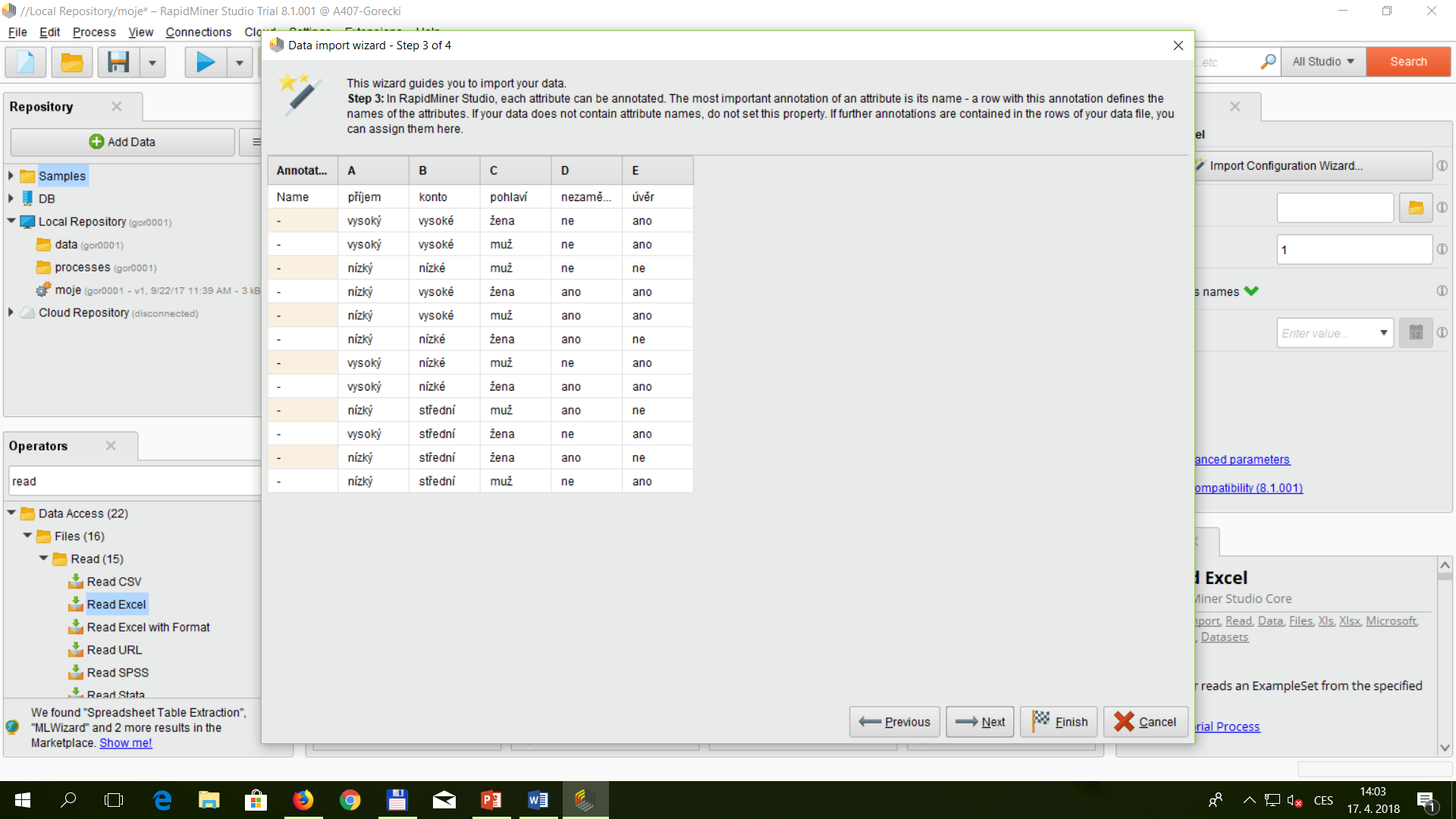 [Speaker Notes: csvukrs]
Průvodce importem dat z Excelu
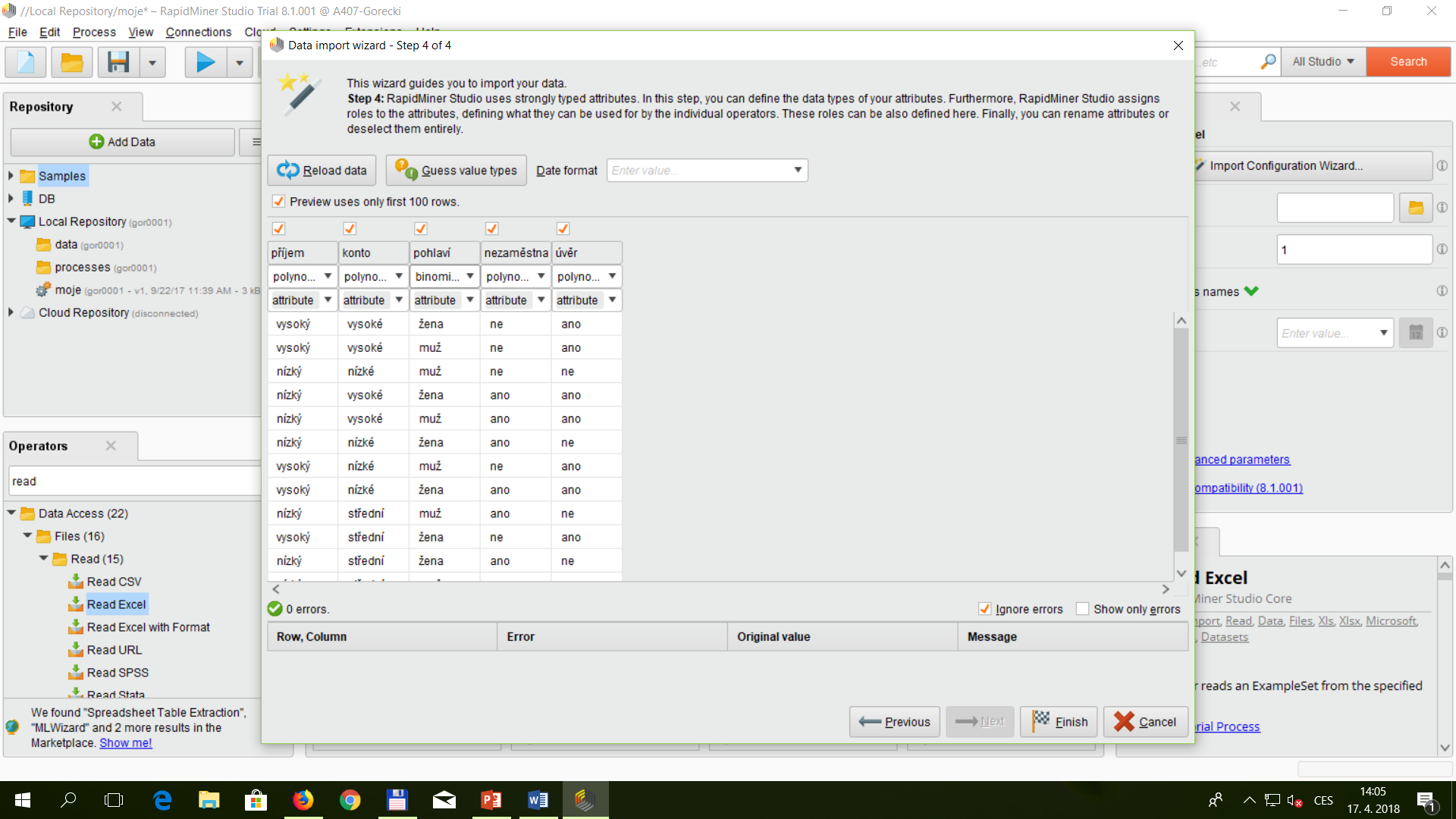 [Speaker Notes: csvukrs]
Vizualizace dat
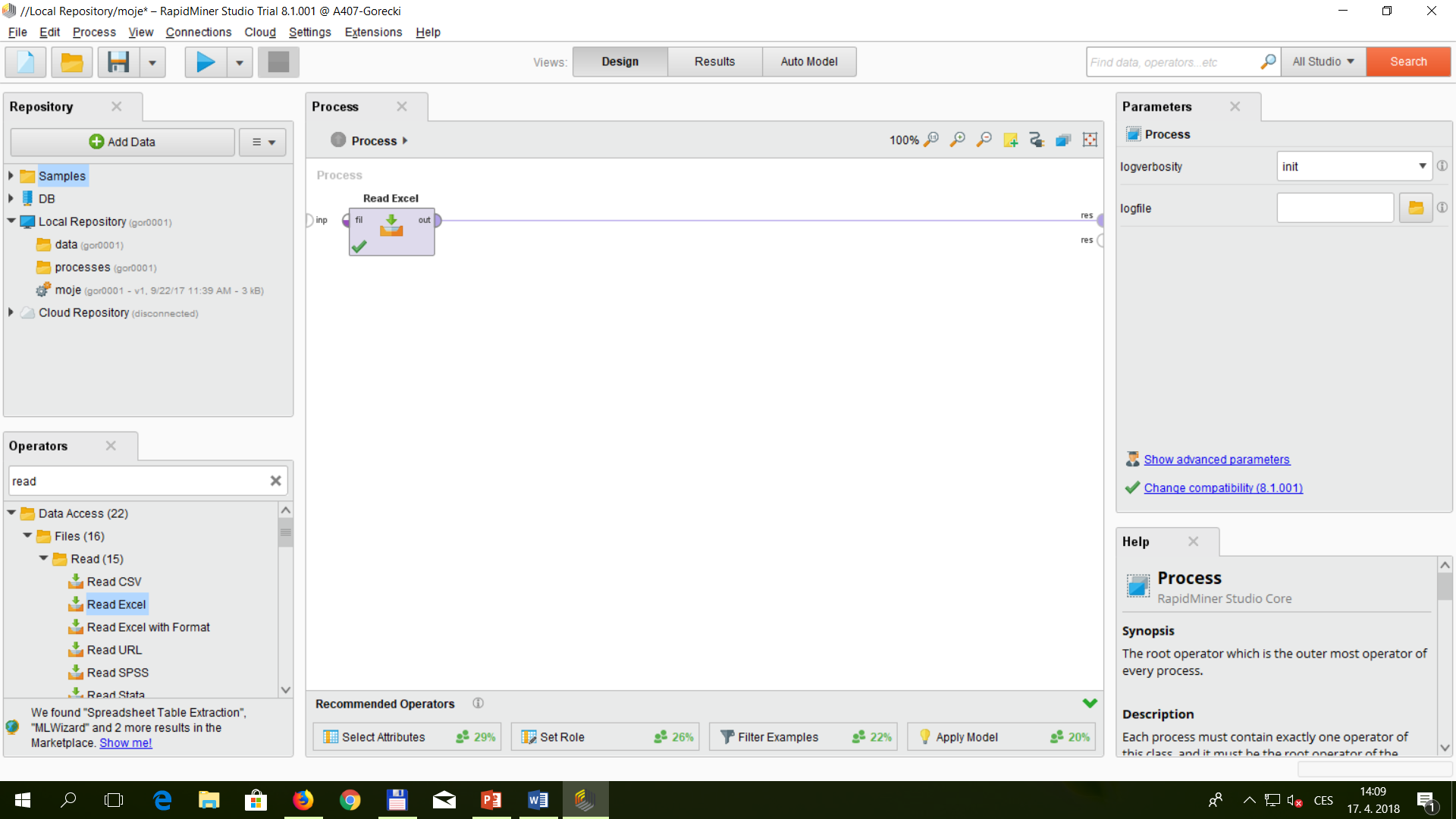 [Speaker Notes: csvukrs]
Vizualizace dat
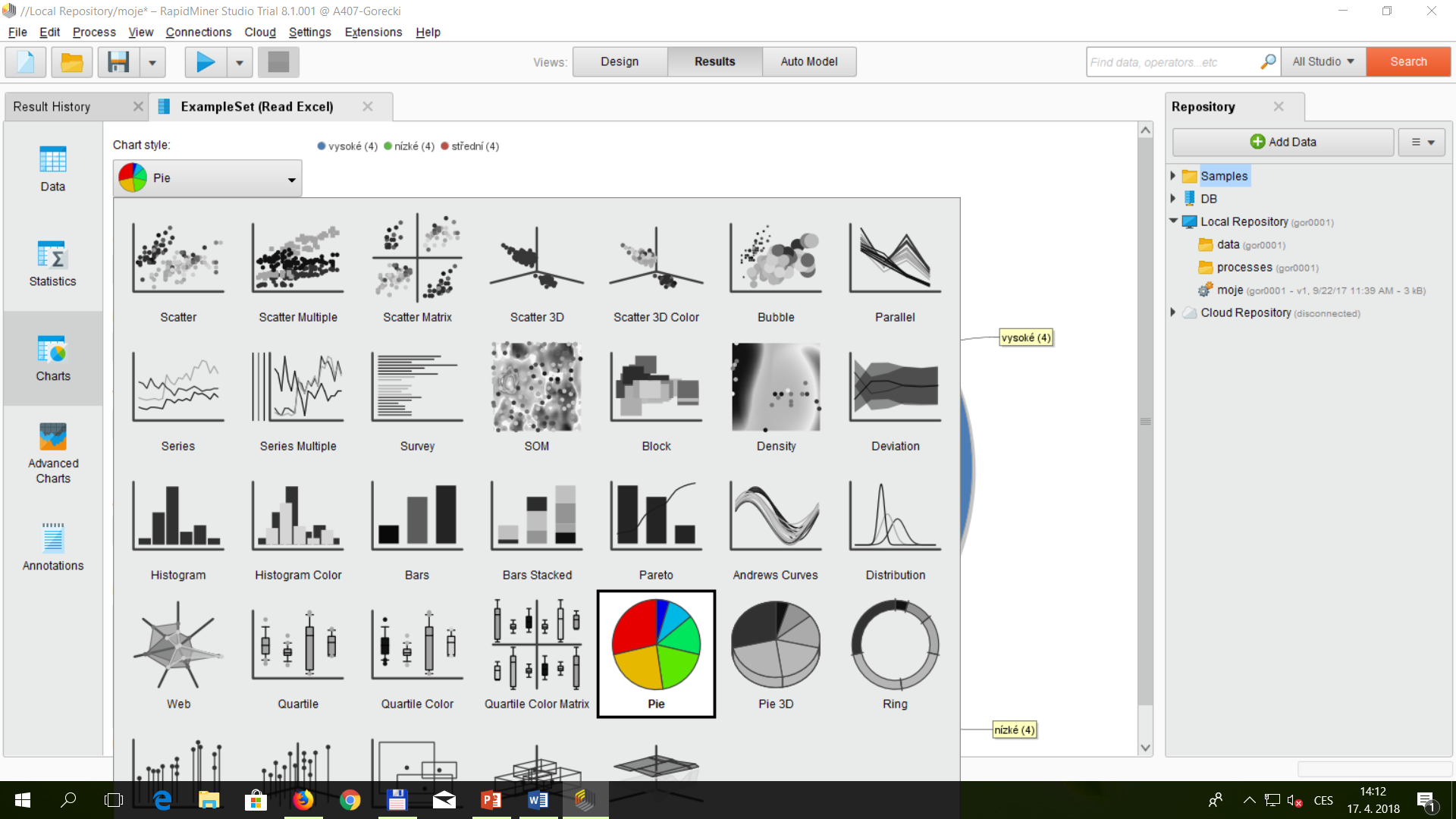 [Speaker Notes: csvukrs]
Vizualizace dat
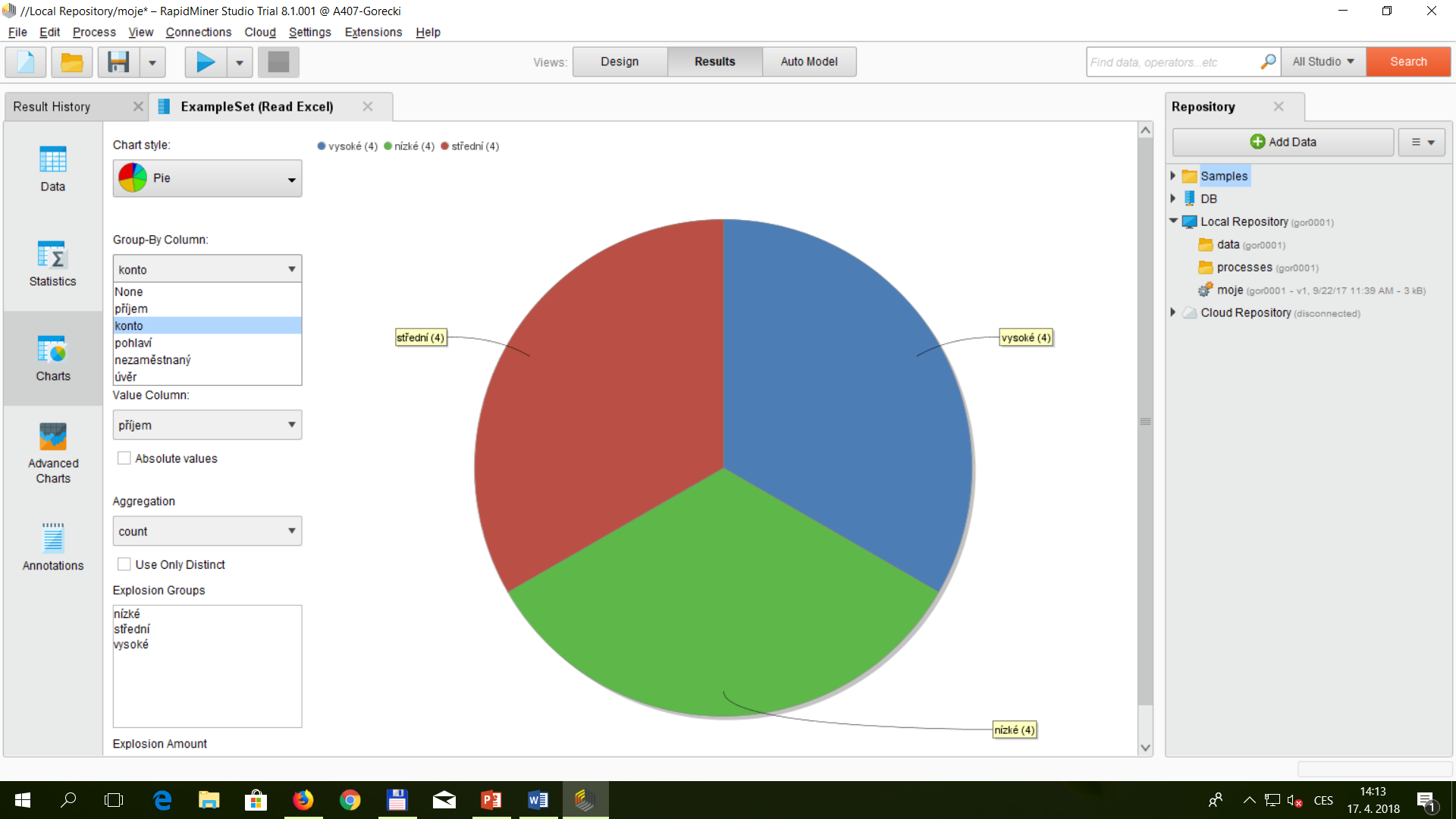 [Speaker Notes: csvukrs]
Rozhodovací stromy – Volba cílového atributu
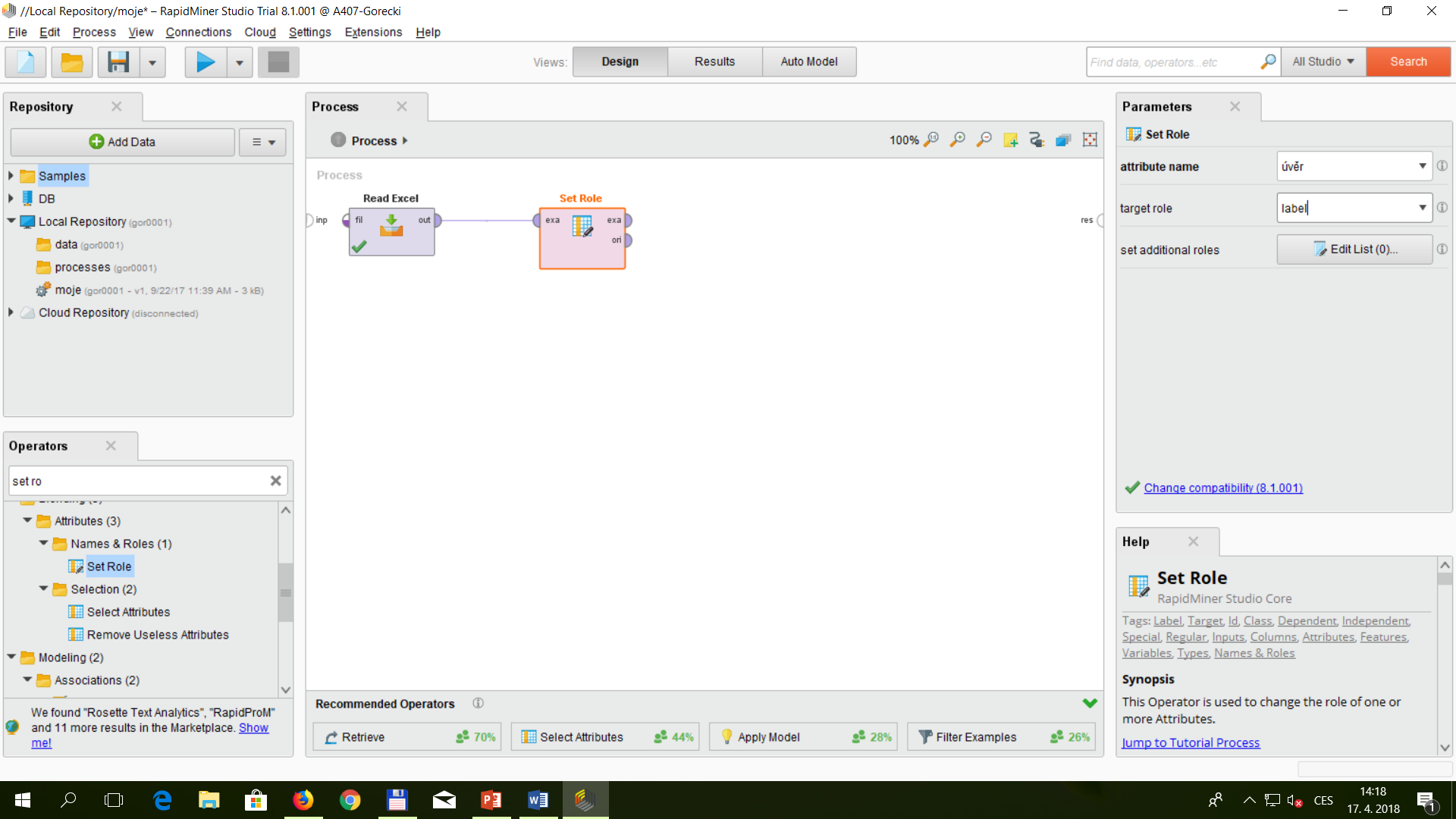 [Speaker Notes: csvukrs]
Rozhodovací stromy – Nastavení parametrů modelování
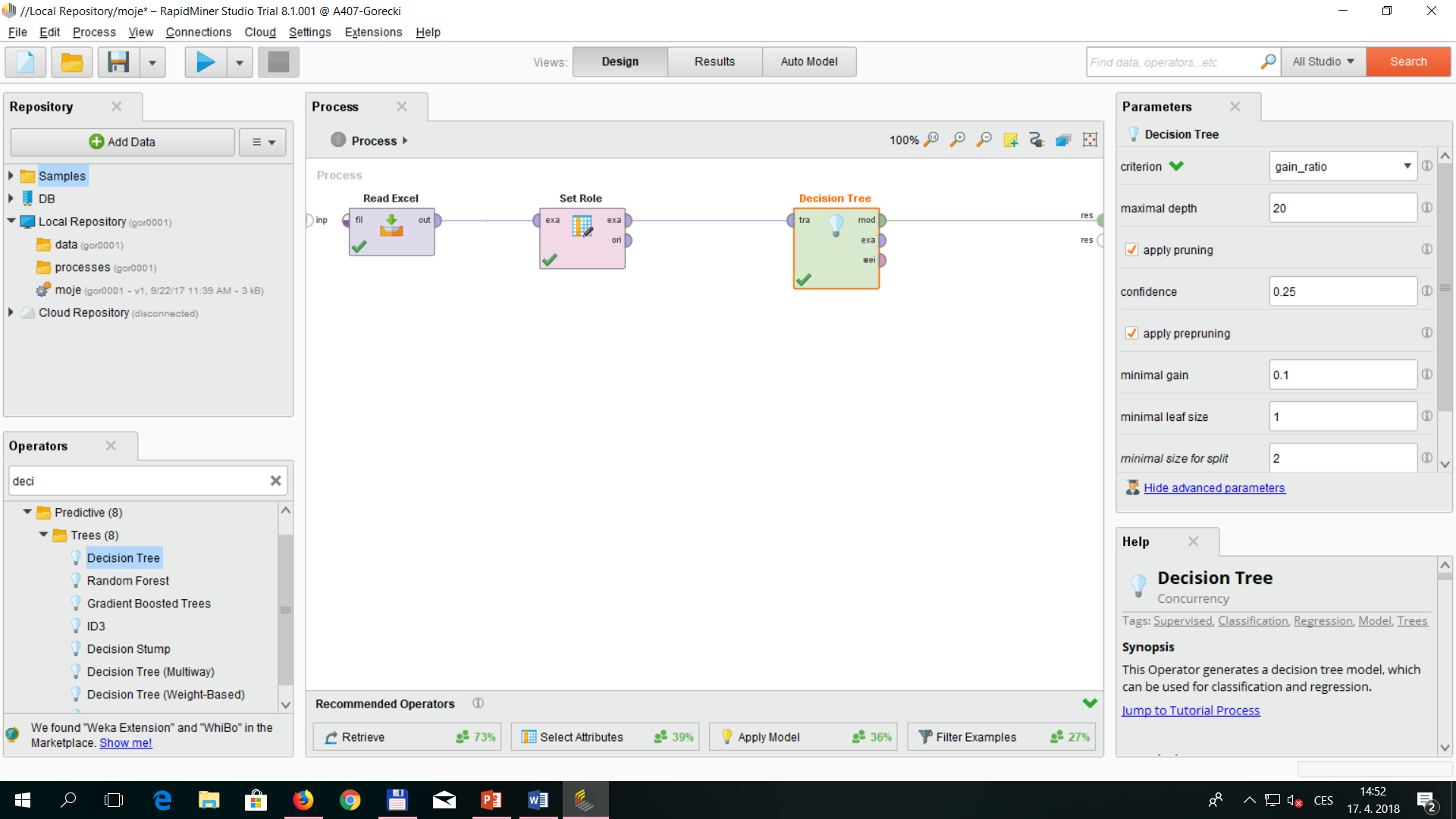 [Speaker Notes: csvukrs]
Rozhodovací stromy – Výsledek
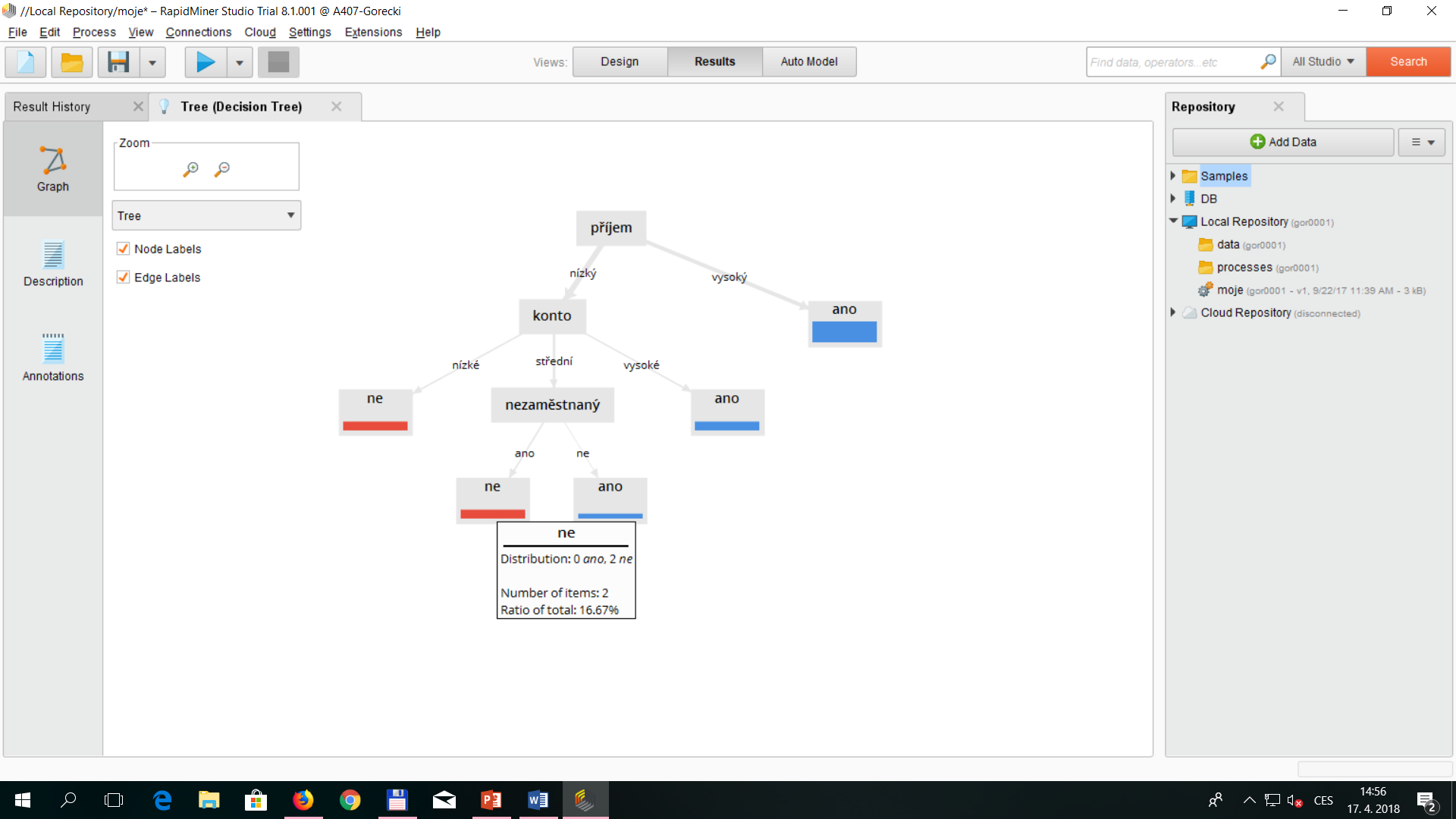 [Speaker Notes: csvukrs]
Rozhodovací stromy – Výsledek (pravidla)
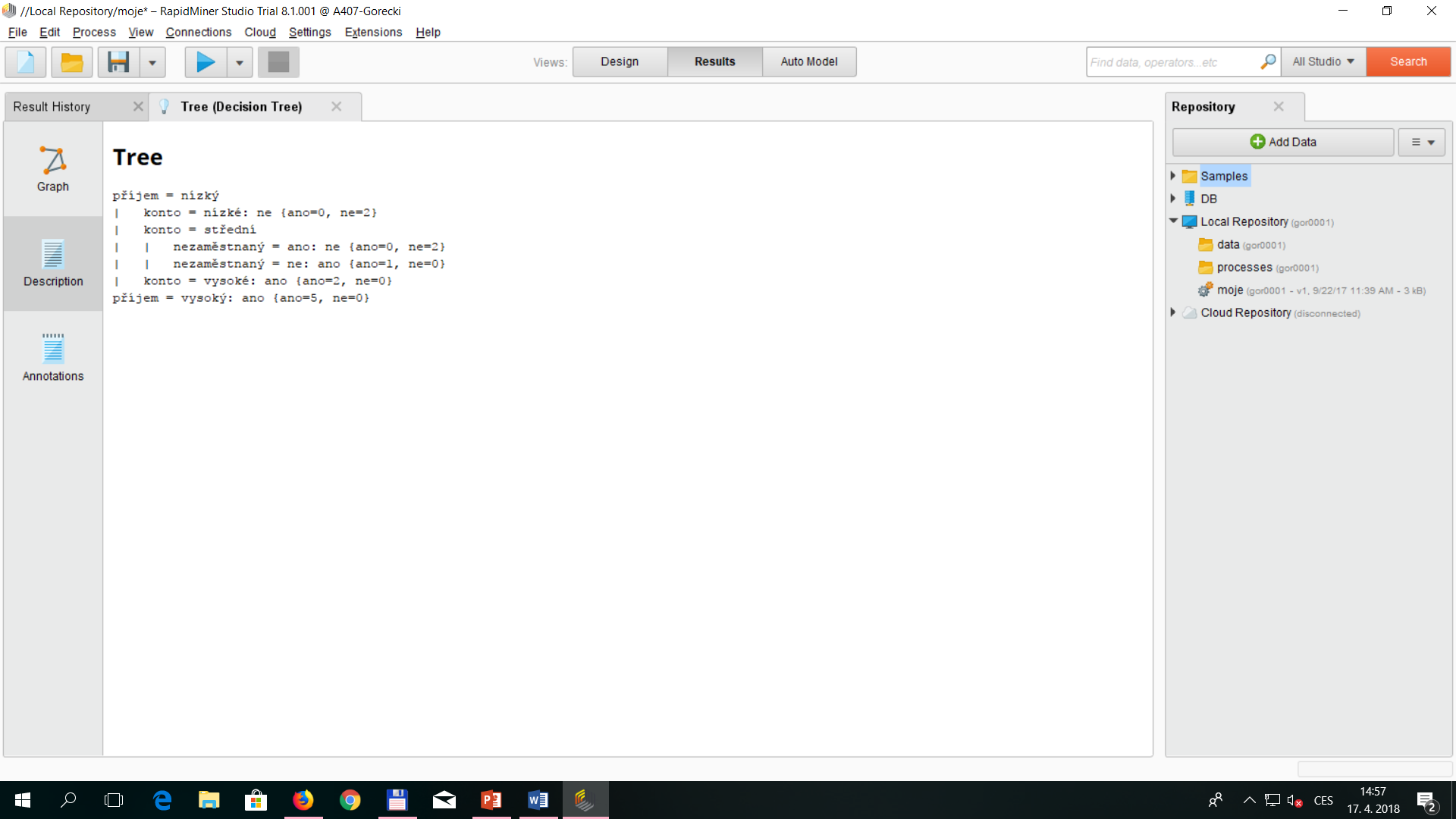 [Speaker Notes: csvukrs]
Rozhodovací stromy – Úprava parametrů modelu
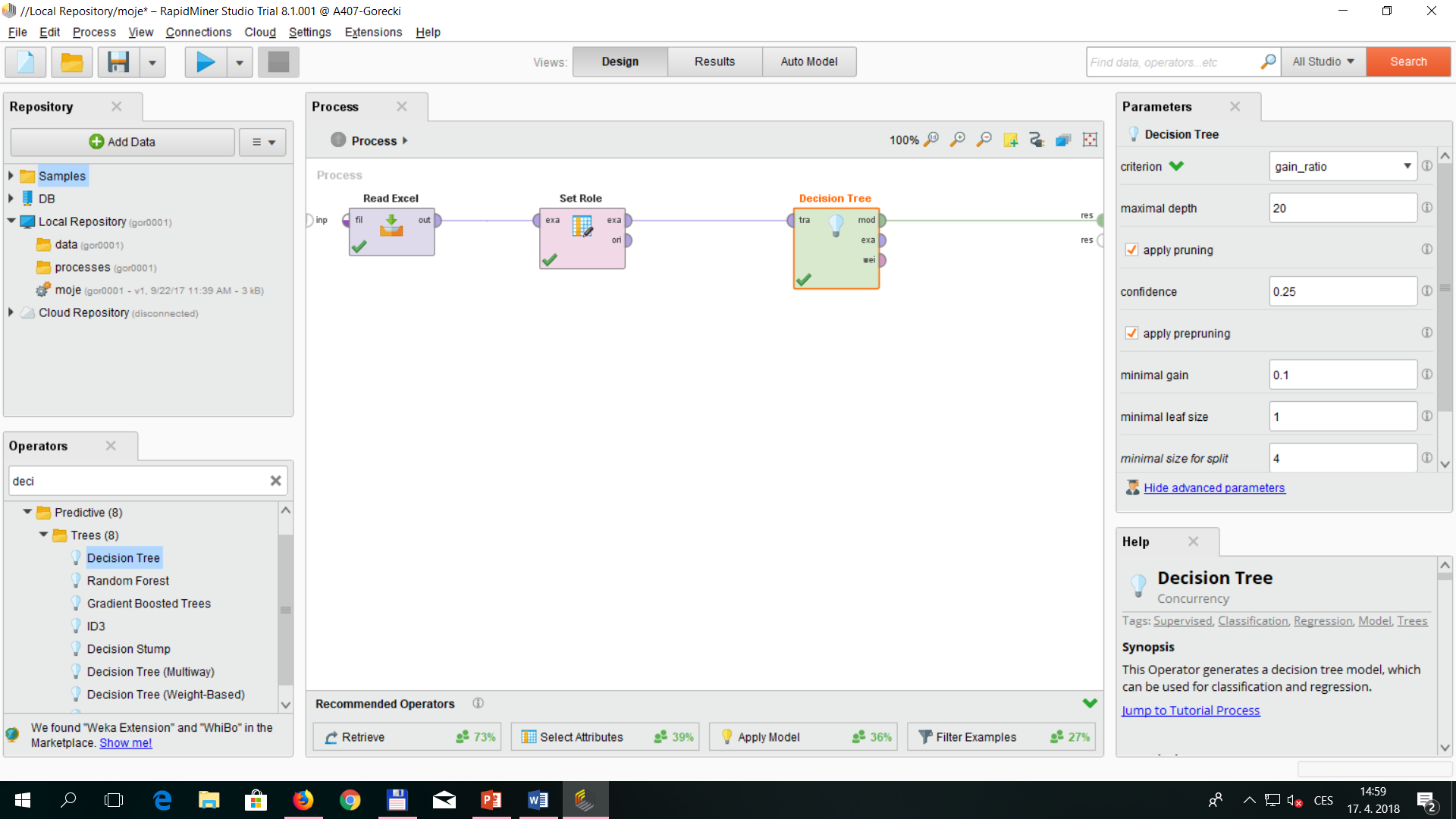 [Speaker Notes: csvukrs]
Rozhodovací stromy – Výsledek 2
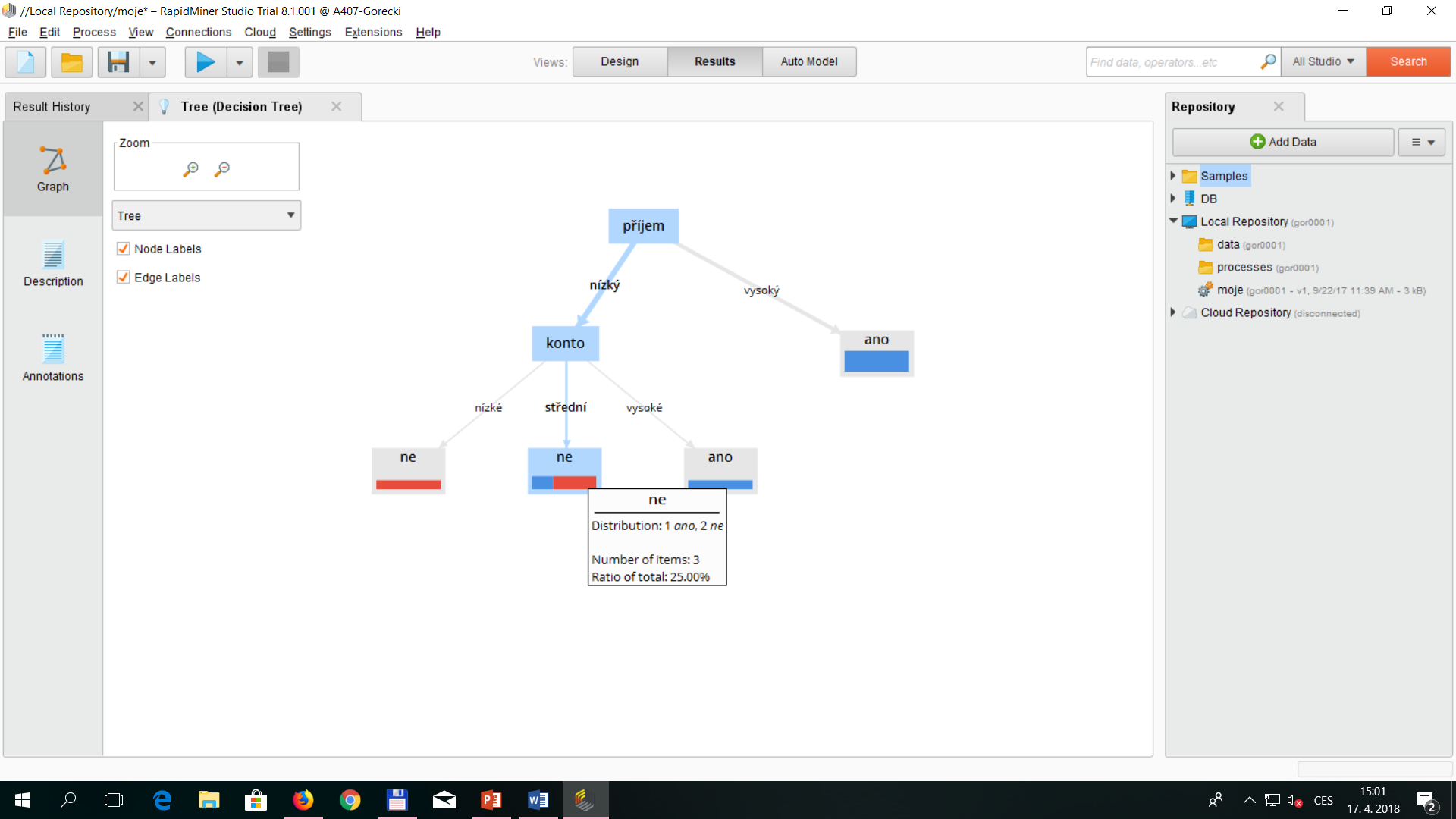 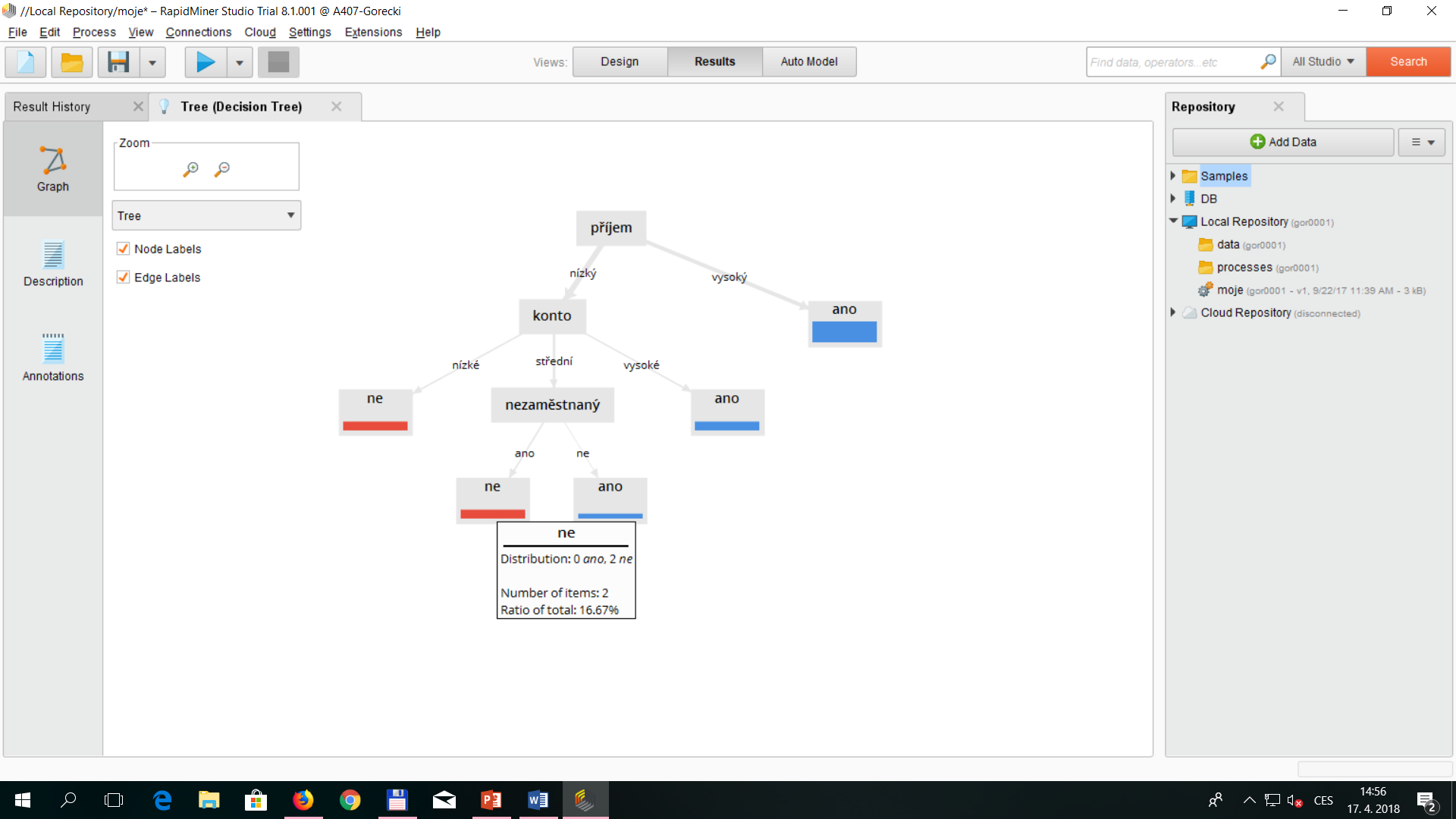 Výsledek 1
Výsledek 2
[Speaker Notes: csvukrs]
Banka - Testování modelu – Křížová validace
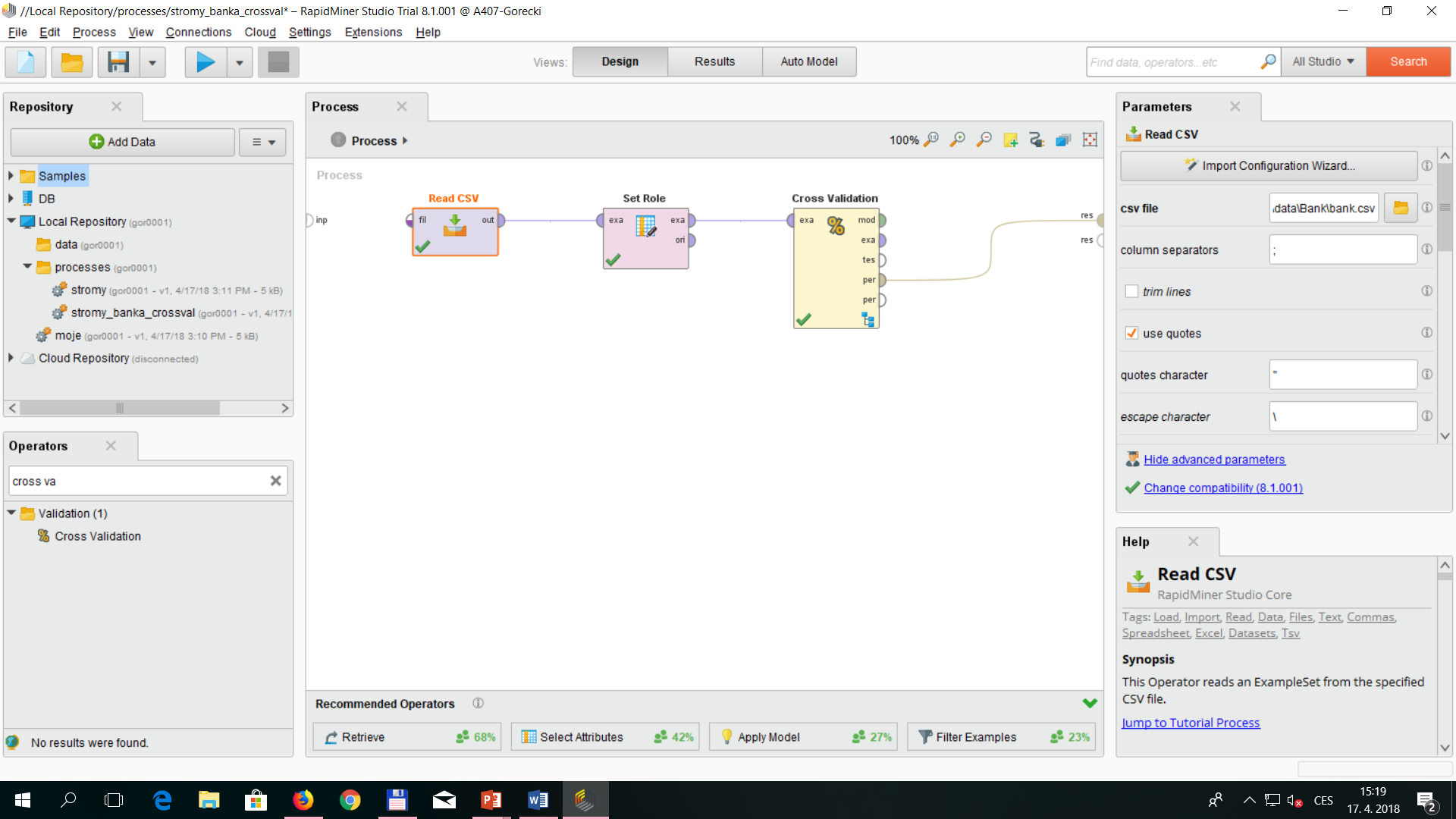 [Speaker Notes: csvukrs]
Banka - Testování modelu – Křížová validace
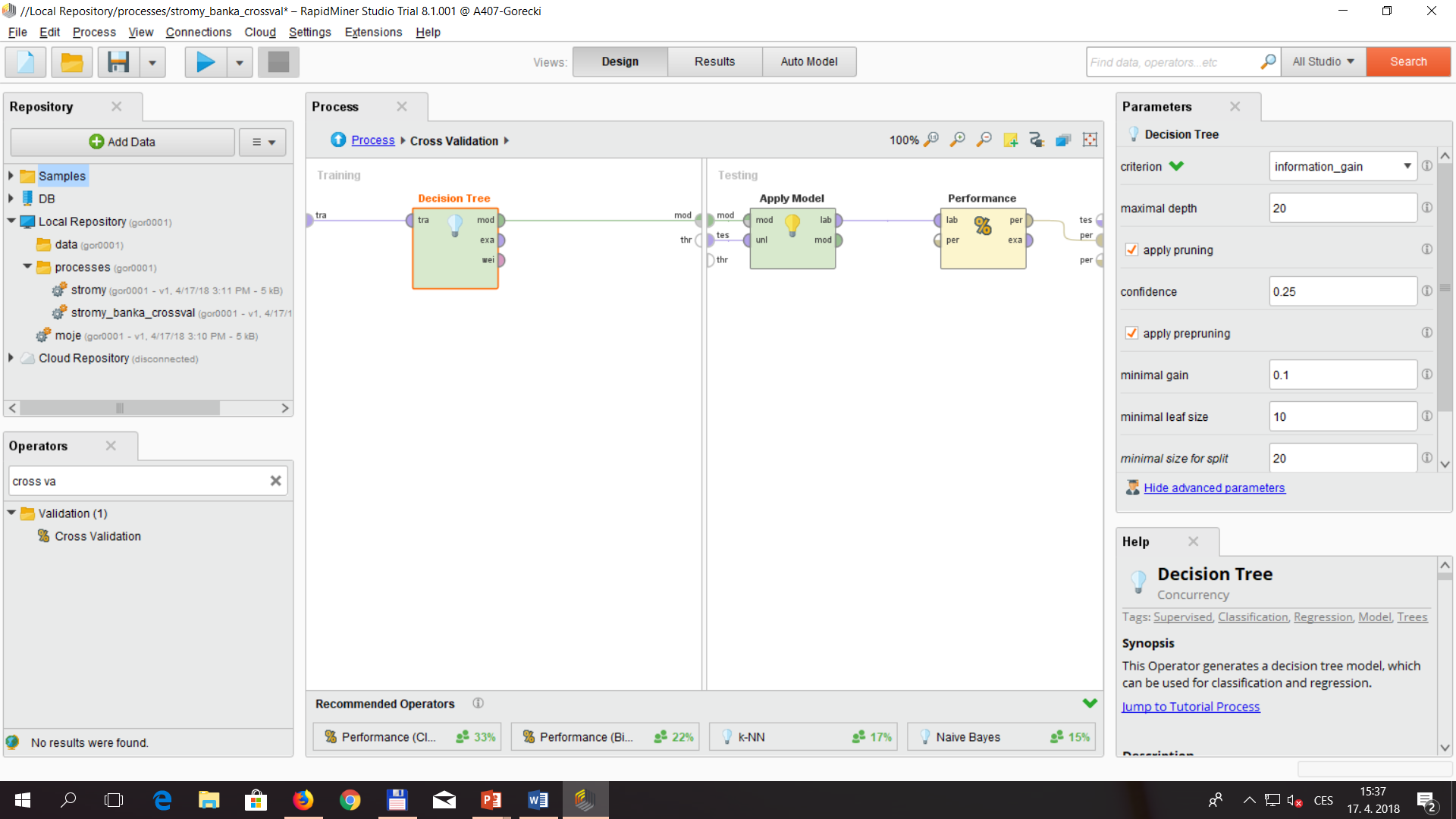 [Speaker Notes: csvukrs]
Banka - Testování modelu – Křížová validace - výsledky
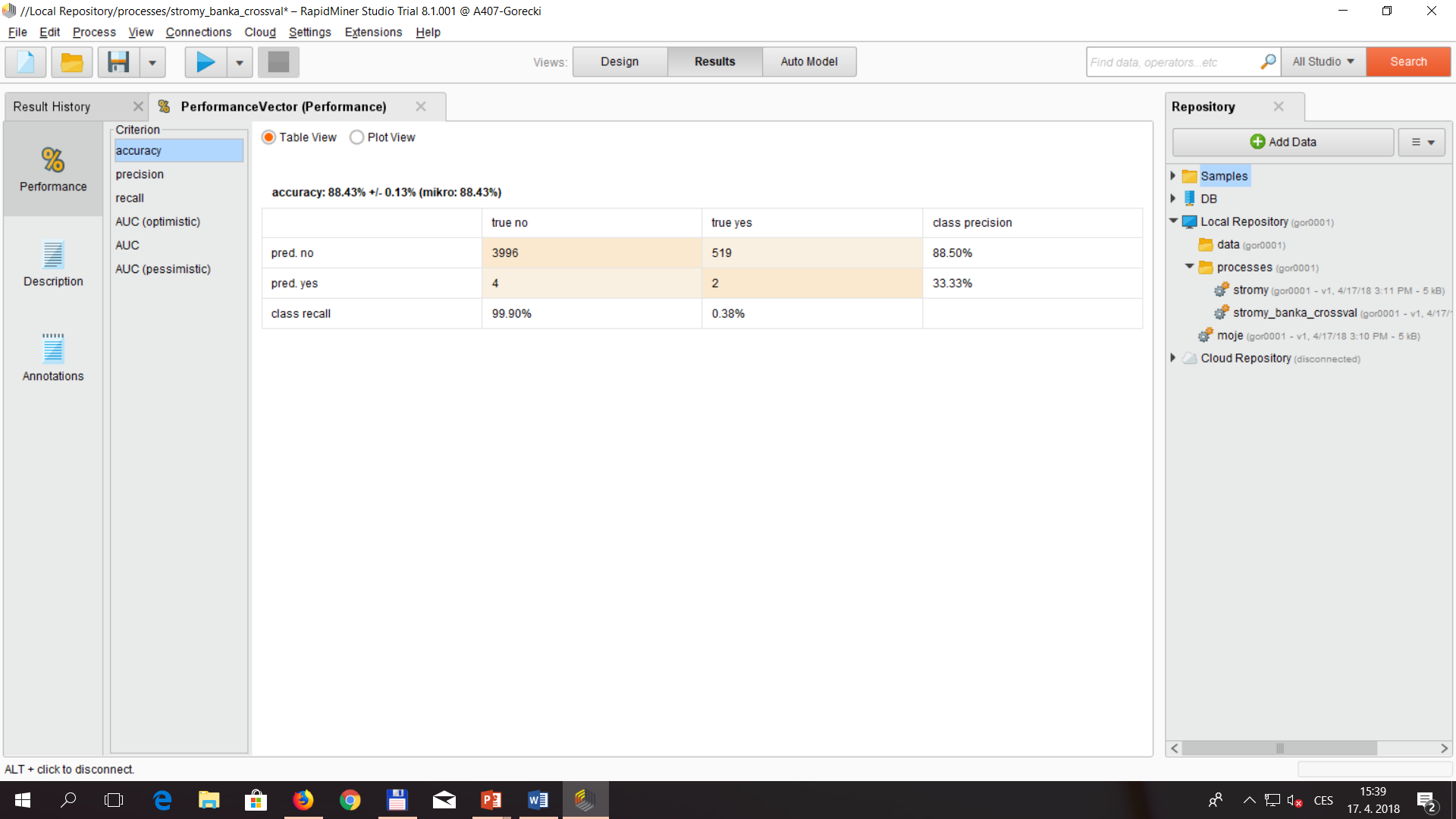 Téměř nepokrývá třídu yes
[Speaker Notes: csvukrs]
Banka - Testování modelu – Křížová validace 2
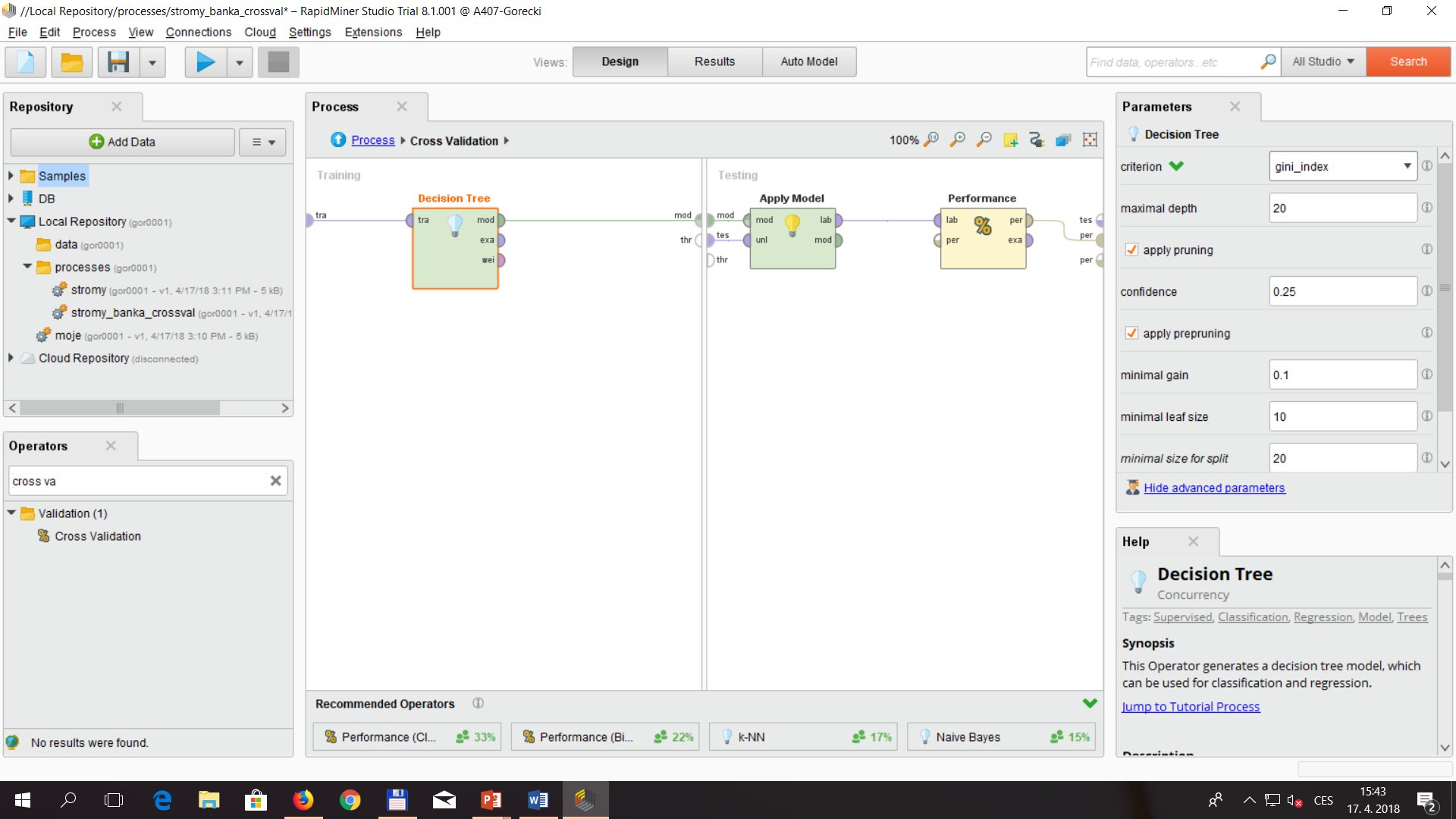 [Speaker Notes: csvukrs]
Banka - Testování modelu – Křížová validace 2
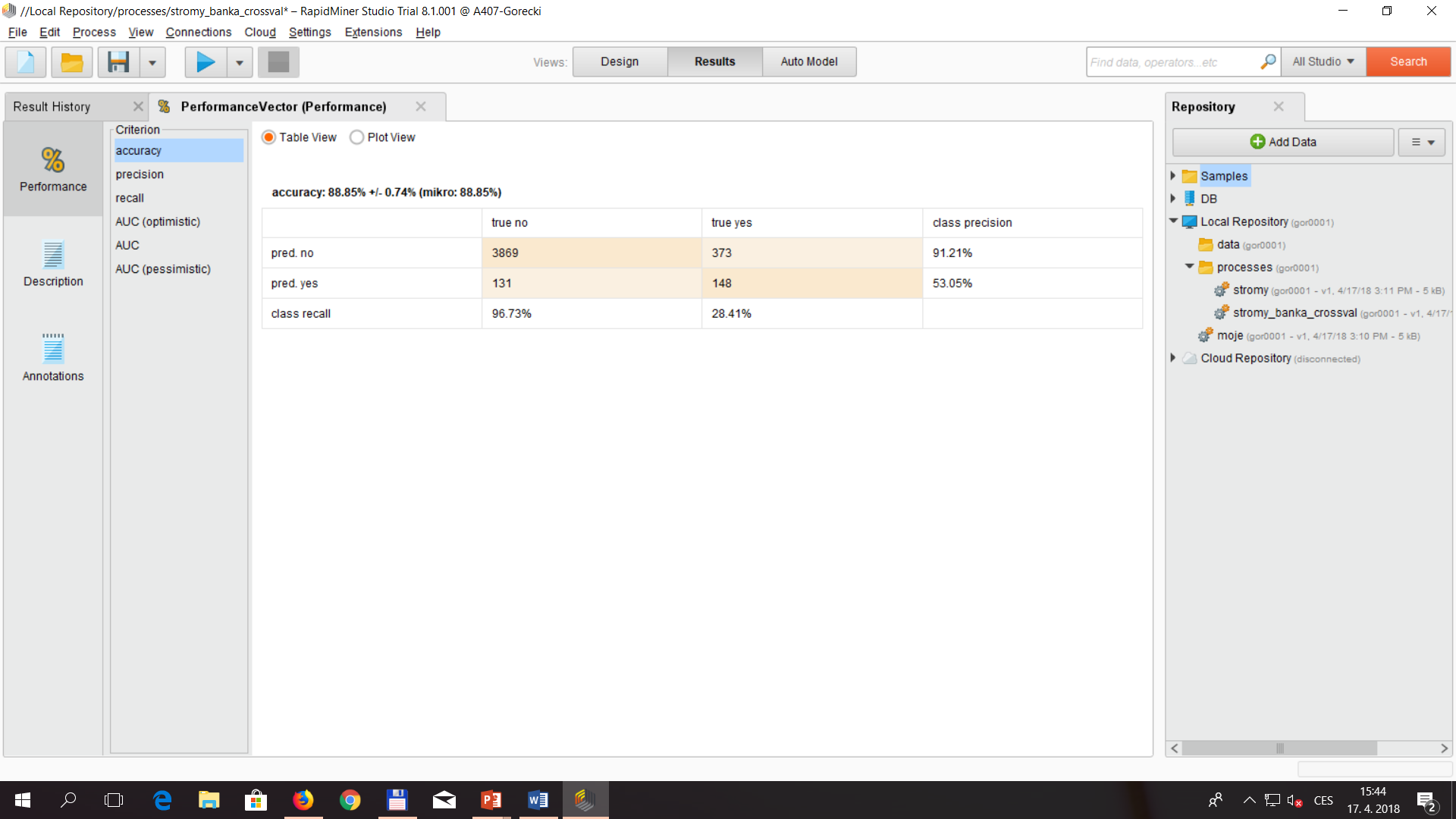 Mnohem lepší model (parametrizace) vzhledem k pokrytí třídy yes
[Speaker Notes: csvukrs]
Optimalizace parametrů
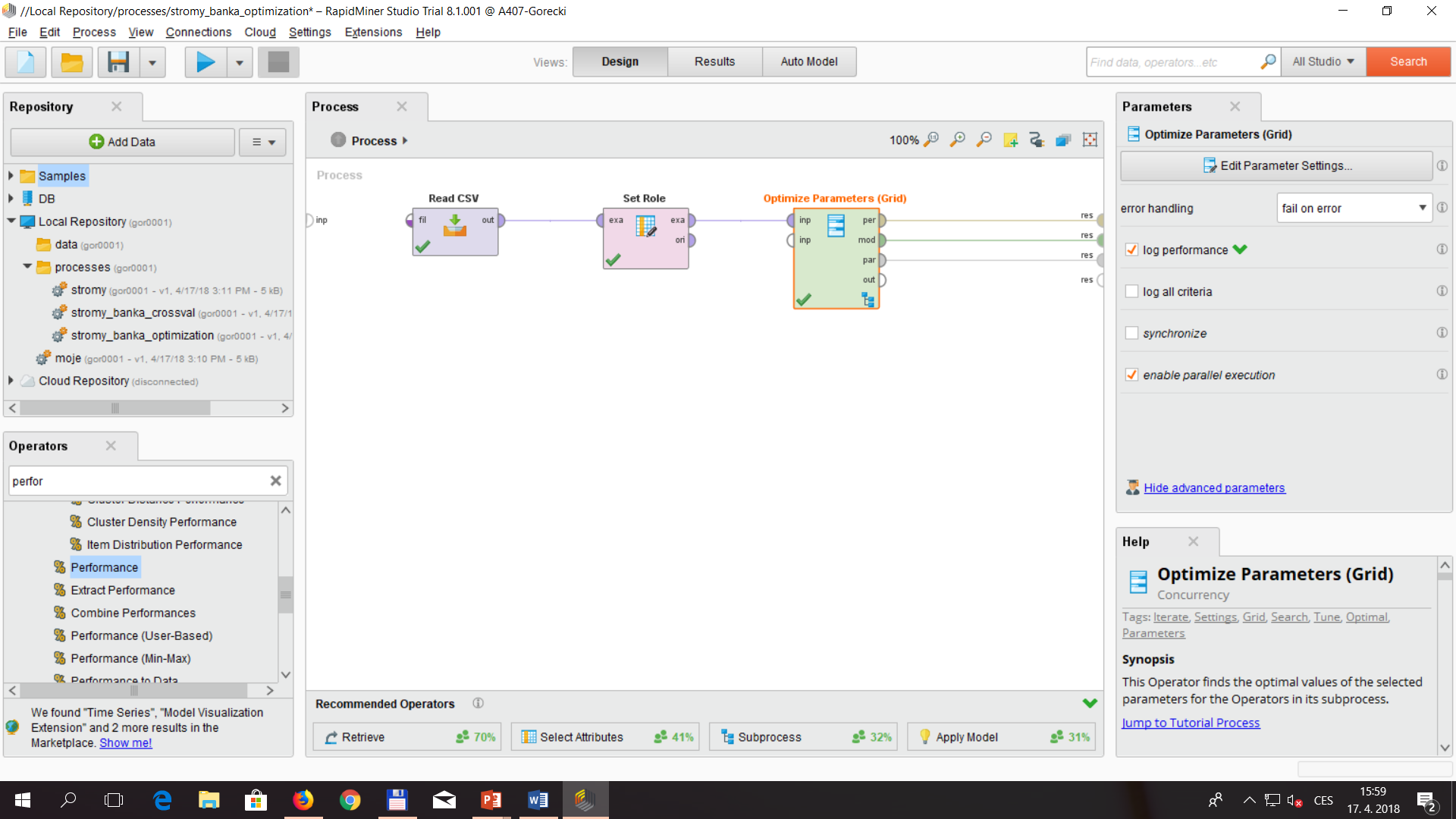 [Speaker Notes: csvukrs]
Optimalizace parametrů
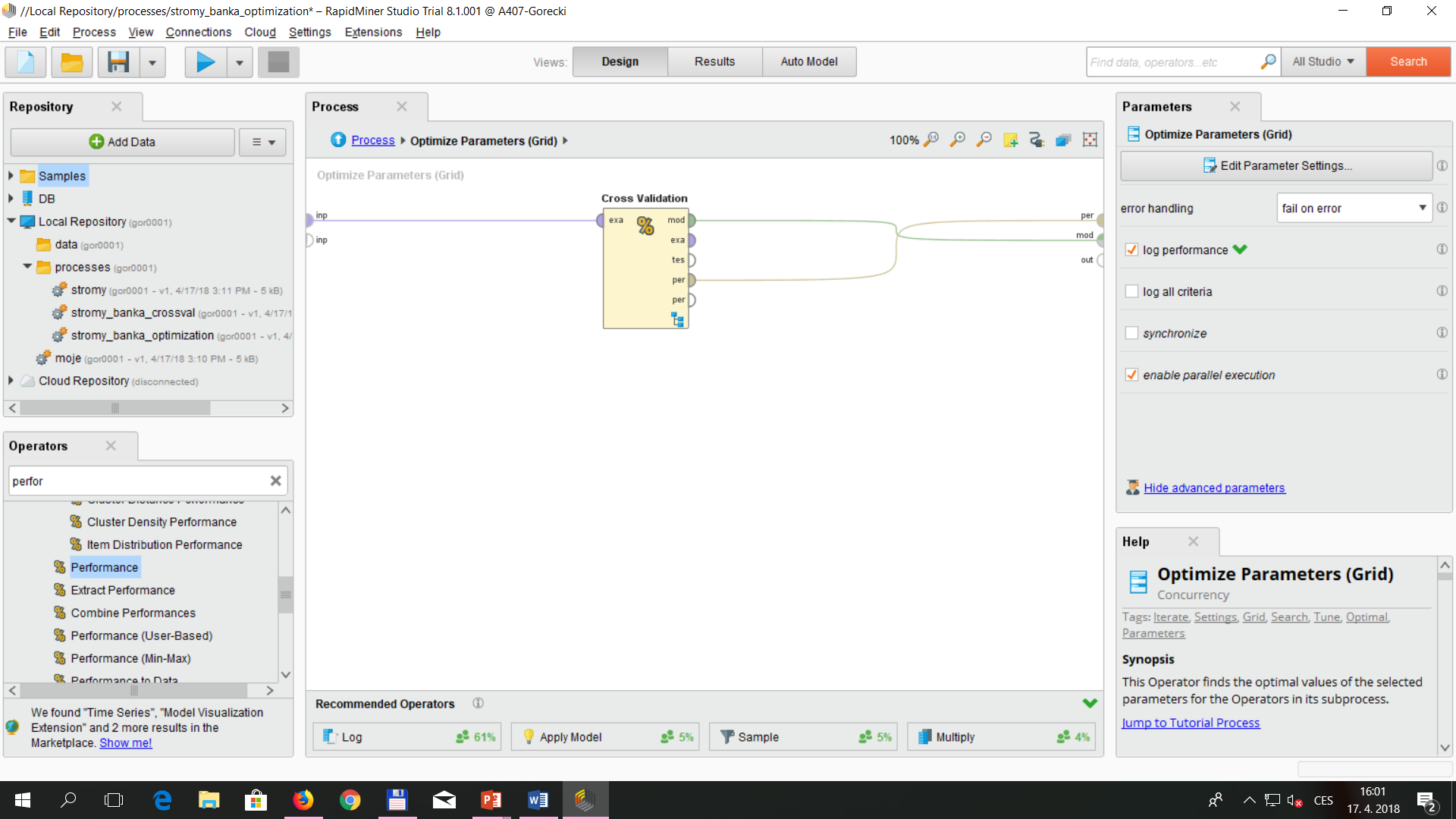 [Speaker Notes: csvukrs]
Optimalizace parametrů
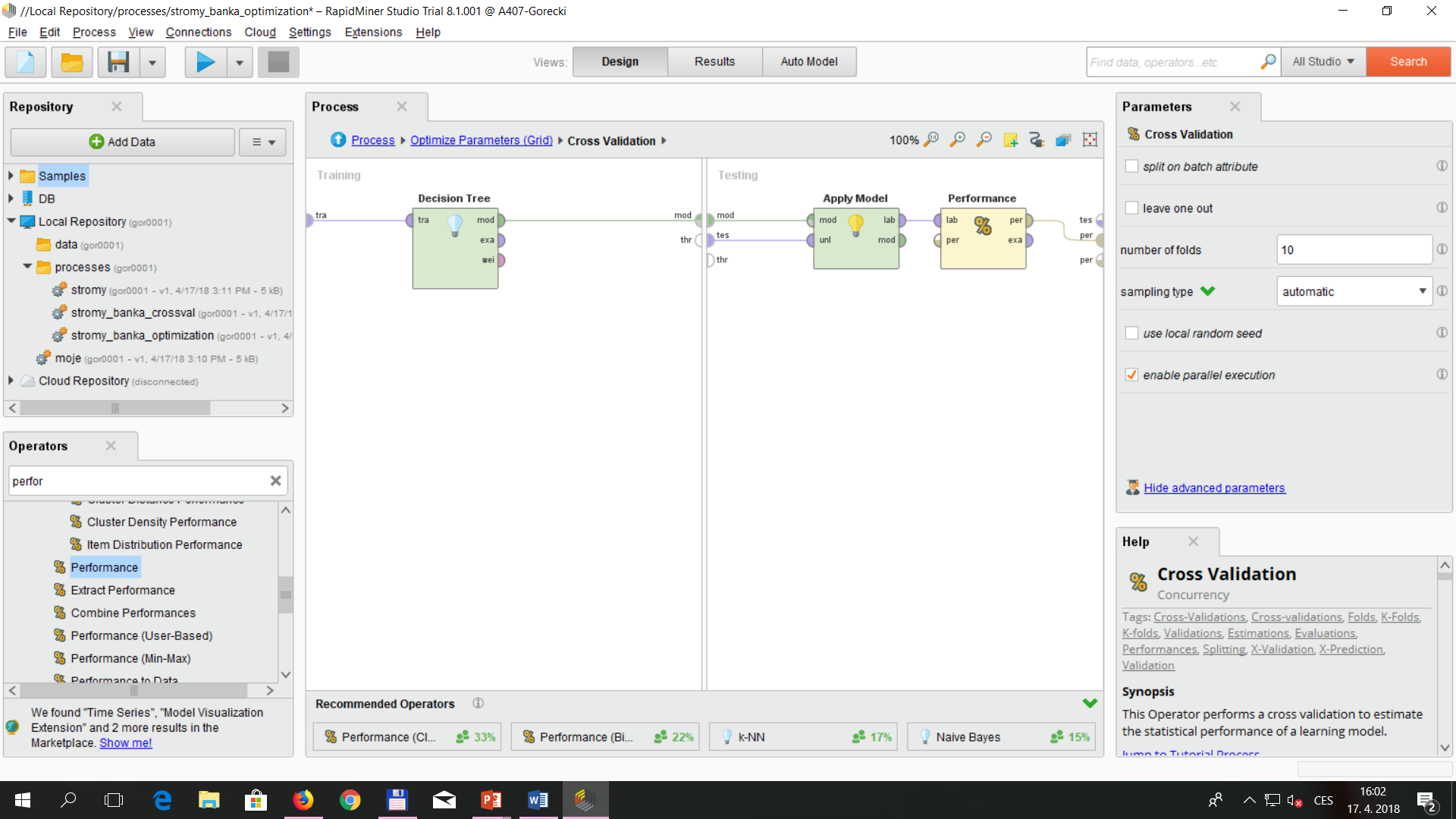 [Speaker Notes: csvukrs]
Optimalizace parametrů
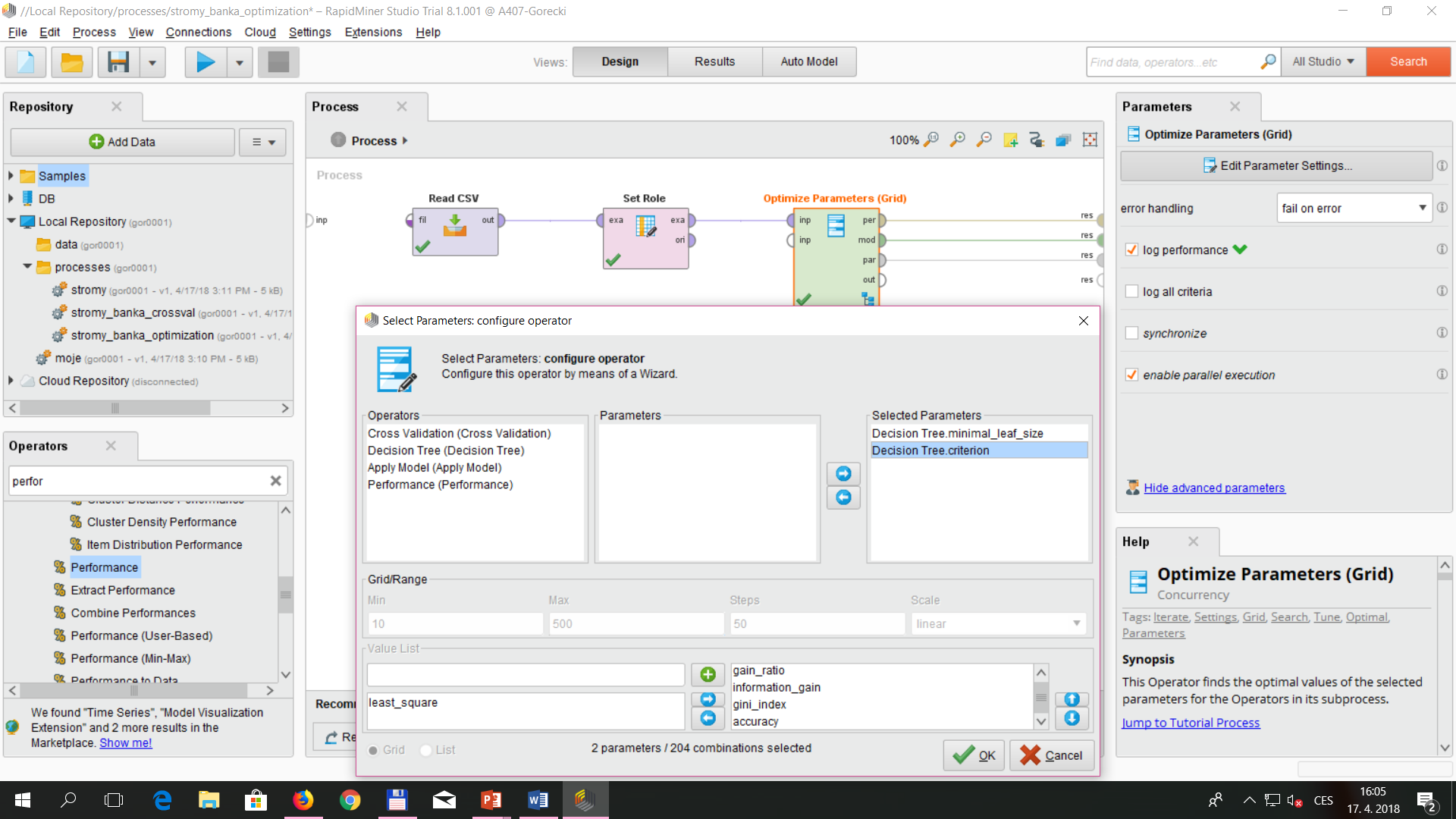 [Speaker Notes: csvukrs]
Optimalizace parametrů
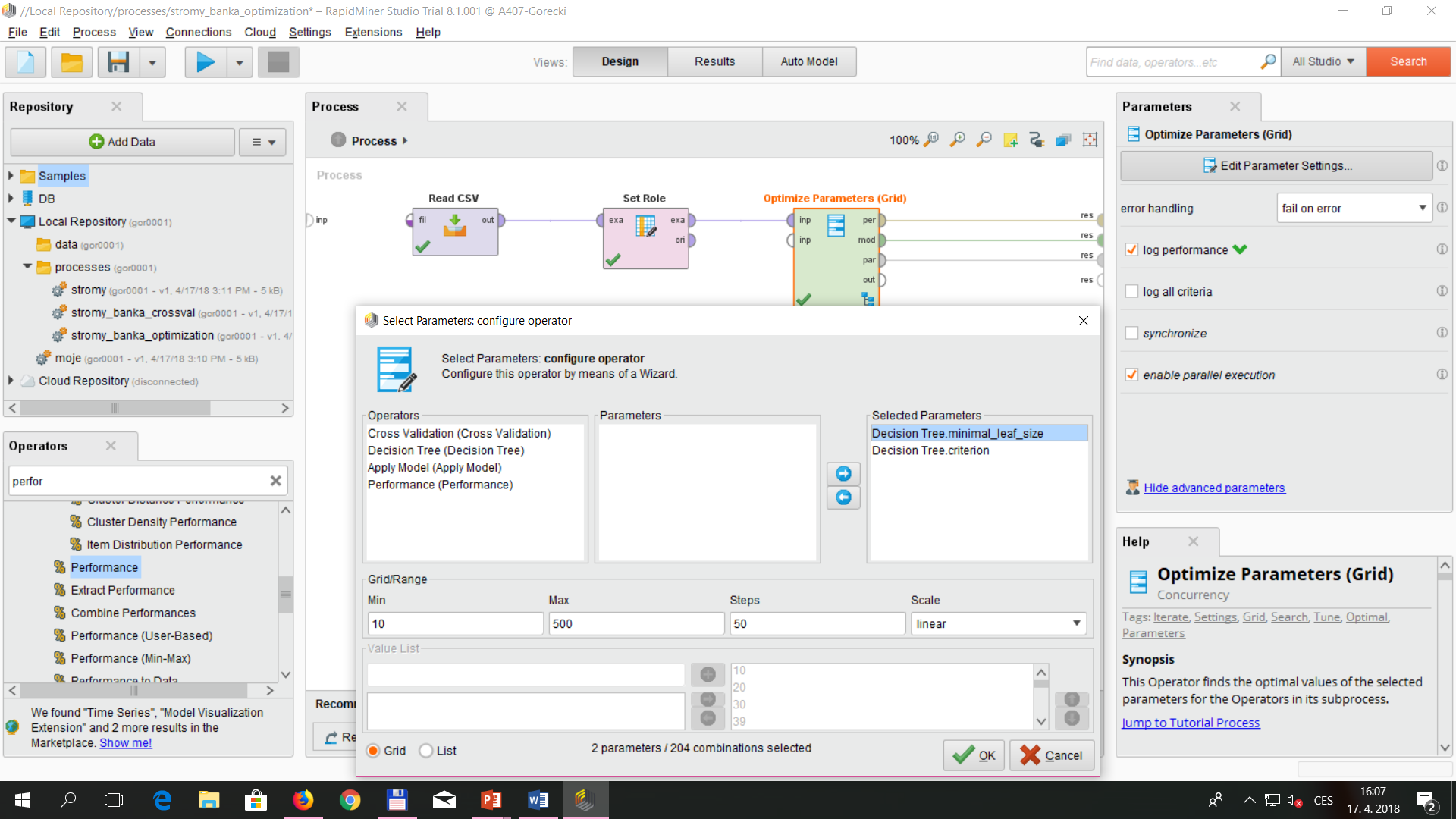 [Speaker Notes: csvukrs]
Optimalizace parametrů - výsledek
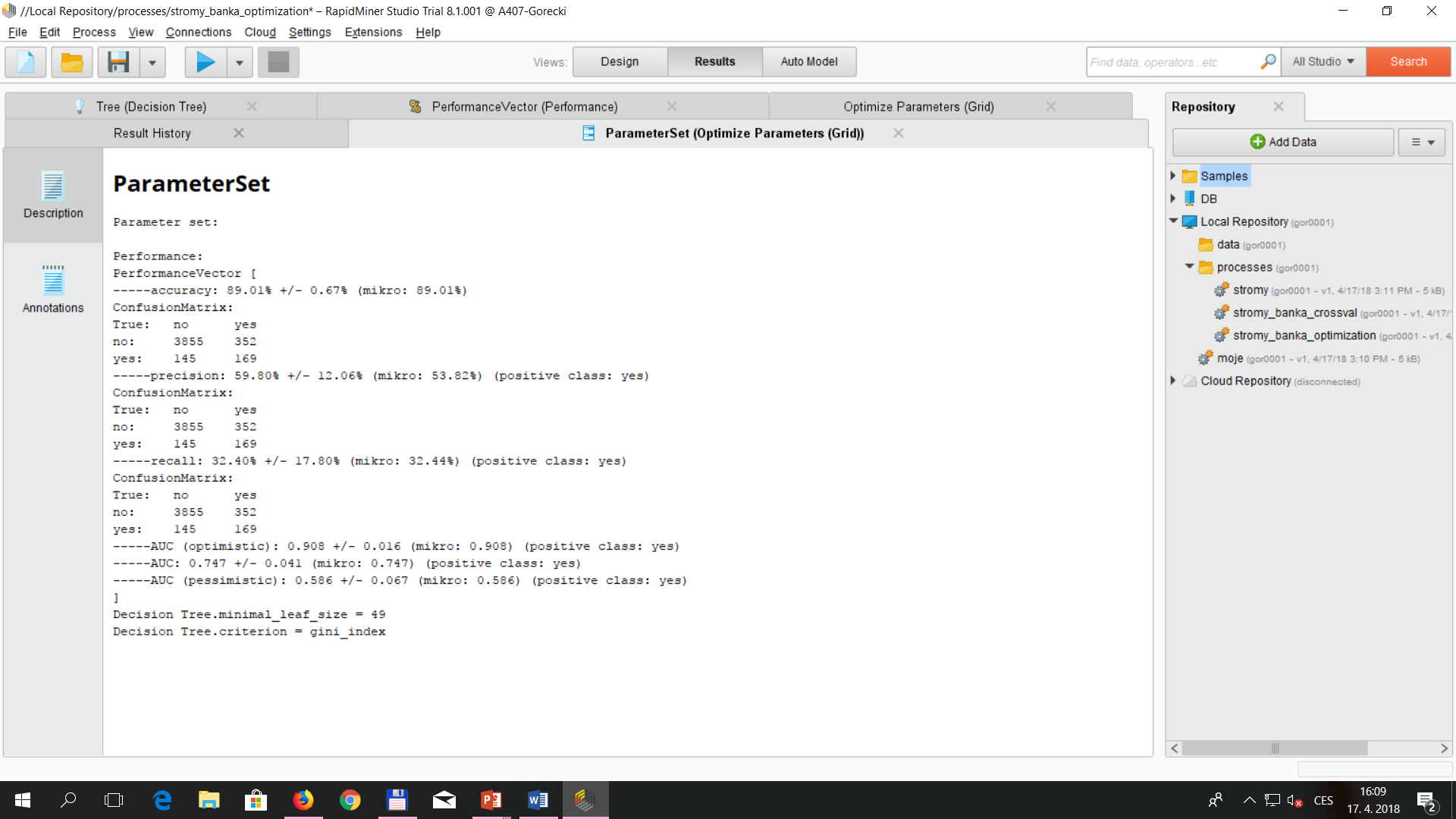 [Speaker Notes: csvukrs]
Děkuji za pozornost